IGP 2019
     Internationale  Gebrauchshunde
Prüfung
@Bruno Kastelic-Sakoparnig
1
IGP 2019
     gilt ab
     1.Jänner 2019
@Bruno Kastelic-Sakoparnig
2
PRÄAMBEL - EINLEITUNG
Wichtige Grundlagen für Ausbildung und Beurteilung:
Physische und psychische Gesundheit 
    des Hundes
Tiergerechter, artgemäßer, gewaltfreier Umgang mit dem Hund
Genügend Beschäftigung zur Befriedigung des Bewegungsbedürfnissess
Ärztliche Versorgung, Nahrung, Wasser
@Bruno Kastelic-Sakoparnig
3
größtmögliche Harmonie zwischen Mensch und Hund
Vermittlung von Lerninhalten unter
Gesicherten Erkenntnissen der Verhaltenswissenschaften und Kynologie
gewaltfreie und positive Lernmethoden
@Bruno Kastelic-Sakoparnig
4
nicht artgerechte Ausbildungsmethoden sind abzulehnen
Einsatz des Hundes im Sport muss sich an seinem Leistungsvermögen orientieren
@Bruno Kastelic-Sakoparnig
5
HÖRZEICHEN
Hörzeichen sind normal gesprochene Worte. 
Sie müssen für eine Tätigkeit immer gleich sein
Nationale Verbände können Sonderregelungen bestimmen
@Bruno Kastelic-Sakoparnig
6
HÖRZEICHEN
In Deutschland werden Hörzeichen nur in deutscher Sprache gegeben
Ausnahme sind im Ausland ausgebildete Hunde oder welche von einem Ausländer vorgeführt werden
@Bruno Kastelic-Sakoparnig
7
HÖRZEICHEN
Sollten keine deutschen Hörzeichen verwendet werden
muss dies dem LR vorher mitgeteilt werden
@Bruno Kastelic-Sakoparnig
8
PRÜFUNGSTAGE
Es ist möglich die BH/VT in Verbindungmit einer weiteren Prüfung der Stufe 1 (keine Spartenprüfung, nur FPr,Upr,SPr)
anlässlich einer 2-Tagesprüfung
(Freitag-Samstag; Samstag-Sonntag )
abzulegen.
@Bruno Kastelic-Sakoparnig
9
PRÜFUNGSTAGE
Pro Tag ist mit einem Hund nur ein Antritt möglich

Eine Wartefrist zwischen BH/VT und einer anschließenden Prüfung der Stufe 1 besteht nicht
@Bruno Kastelic-Sakoparnig
10
ZULASSUNGSBESTIMMUNGEN - neu
reine Schutzdienstveranstaltungen sind nicht gestattet   
FPR1-3 ,UPr1-3,SPr1-3/GPr1-3
Der HF kann in diesen Prüfungen entscheiden, in welcher Stufe er starten will, ohnedass er vorher in einer niedrigeren Stufe gestartet ist
@Bruno Kastelic-Sakoparnig
11
ZULASSUNGSBESTIMMUNGEN - neu
Dem Leistungsrichter obliegt die Entscheidung

darüber ob der Hund körperlich die Anforderungen der PO erfüllen kann
@Bruno Kastelic-Sakoparnig
12
ZULASSUNGSBESTIMMUNGEN - neu
Trächtige oder säugende Hündinnen

Sperrfristen werden gesondert von der FCI oder von nationalen Organisationen festgelegt
@Bruno Kastelic-Sakoparnig
13
ZULASSUNGSBESTIMMUNGEN - neu
Kranke oder Verletzte oder ansteckungsverdächtige Tiere sid von der Veranstaltung ausgeschlossen

Im Zweifelsfall entscheidet der Tierarzt
@Bruno Kastelic-Sakoparnig
14
BEZEICHNUNGEN - neu
IPO = IGP Internationale           
                    Gebrauchshunde
                    Prüfung 1- 3
BGH1-3 = IBGH 1 – 3
                    Internationale
                     Begleithundeprüfung 1-3
@Bruno Kastelic-Sakoparnig
15
BEZEICHNUNGEN - neu
ZTP = IGP ZTP
             IGP Zuchttauglichkeitsprüfung
VO = IGP V   -   IGP Vorstufe

IPO A = GPR 1-3
                Gebrauchshundeprüfung 1-3
@Bruno Kastelic-Sakoparnig
16
BEZEICHNUNGEN - neu
FH1 = IFH V –
              Internationale FH Vorprüfung
FH2 = IFH 1
            Int. Fährtenhundprüfung 1
FH3 = IFH 2
            Int. Fährtenhundprüfung 2
@Bruno Kastelic-Sakoparnig
17
BEZEICHNUNGEN - neu
IPO FH = IGP FH
               Int. Gebrauchshund Fährtenprüfung
StPr1-3 = StöPr 1-3
                      Stöberprüfung 1-3

IAD = Int. Ausdauerprüfung
@Bruno Kastelic-Sakoparnig
18
ZULASSUNGSALTER
BH/VT 
 Darf nicht unter 12 Monaten liegen. Nat. Organisationen können etwas anders festlegen
                         IFH V
15 Monate
@Bruno Kastelic-Sakoparnig
19
VORAUSSETZUNGEN
BH/VT 
  IFH V    braucht man BH/VT

IFH 2      braucht man  FH 1
@Bruno Kastelic-Sakoparnig
20
EINHEITEN
IFH V  =  1 Einheit
IFH 1  =   3 Einheiten
IFH 2  =   3 Einheiten
IGP FH=  3 Einheiten  - 2x
@Bruno Kastelic-Sakoparnig
21
SCHUSSABGABE
Die Abgabe der Schüsse erfolgt nur in den Prüfungen:
IGP-V

IGP-ZTP

IGP 1-3
@Bruno Kastelic-Sakoparnig
22
TEILNEHMERZAHL
mindestens
4 Hundeführer

auch bei der
Ausdauerprüfung
@Bruno Kastelic-Sakoparnig
23
Impfvorschriften
Der Hund muss eine durch einen Impfausweis nachgewiesene gültige  Tollwutimpfung haben
Dies gilt für alle Prüfungsveranstaltungen
@Bruno Kastelic-Sakoparnig
24
Antidopingvorschriften
Ein Hund der von seinem Eigentümer zur Teilnahme an einem Wettkampf angemeldet wird und von ihm oder dem Hundeführer ins Prüfungsgelände verbracht wird, muss in seinen Geweben, seinen Körperflüssigkeiten und seinen Ausscheidungen am Tag der Veranstaltung frei sein von allen Substanzen, die auf der Stoffgruppenliste der FCI aufgeführt sind
@Bruno Kastelic-Sakoparnig
25
Antidopingvorschriften
Die Stoffgruppenliste, Durchführung von Kontrollen und mögliche Sanktionen bei Verstößen wrden in einem entsprechenden Regelwerk der FCI veröffentlicht.

Nationale Organisationen können diese Bestimmungen eigenverantwortlich erweitern
@Bruno Kastelic-Sakoparnig
26
Nationale Änderungen
Nationale Organisationen können bei Änderungen der FCI Ordnungen nur eine Verschärfung der Regeln vornehmen.
Eine Verweichlichung ist nicht gestattet
@Bruno Kastelic-Sakoparnig
27
Prüfungsteilnehmer
Bei einer Prüfung ist die Teilnehmerzahl auf
 4 Hundeführer pro Prüfungstag festgelegt.
@Bruno Kastelic-Sakoparnig
28
Prüfungsteilnehmer
Die Mindestteilnehmerzahl pro Tag darf ausschließlich für BH/VT Prüfungen unterschritten werden, wenn diese Hunde bei der gleichen Prüfungsveranstaltung eine weiterführende Prüfung ablegen
@Bruno Kastelic-Sakoparnig
29
Prüfungsteilnehmer
Voraussetzung für das Ablegen einer Prüfungist, dass der Eigentümer und Hundeführer einem Nationalen Verband angehören, der durch die FCI anerkannt ist
@Bruno Kastelic-Sakoparnig
30
Prüfungsteilnehmer
Ausnahmen können ausschließlich für BH/VT Prüfungen festgelegt werden
@Bruno Kastelic-Sakoparnig
31
HALSBÄNDER
BH/VT: einreihig, locker angelegt, mit Stop, langgliedriges Gliederhalsband, Lederhalsband, Stoffhalsbänder, Brustgeschirr
IBGH1-3: einreihig, locker angelegt, mit Stop, langgliedriges Gliederhalsband, Lederhalsband, Stoffhalsbänder,
@Bruno Kastelic-Sakoparnig
32
HALSBÄNDER
Vorzuführen ist mit einem
einreihigen
locker angelegten
langgliedrigen Gliederhalsband mit Stop
@Bruno Kastelic-Sakoparnig
33
SIEGEREHRUNG
Bei Punktegleichheit in allen Abteilungen :
Die nächste Platzierung wird in diesem Fall nicht vergeben
@Bruno Kastelic-Sakoparnig
34
SIEGEREHRUNG
Bei Punktegleichheit in der IGP-FH zählt die höhere Einzelpunktzahl.
Bei Punktegleichheit in beiden Fährten werden gleiche Platzierungen vergeben
@Bruno Kastelic-Sakoparnig
35
LEISTUNGSHEFT
Es ist verpflichtend, dass jede Prüfung entweder in ein Leistungsheft oder/und in die Ahnentafel eingetragen wird.
@Bruno Kastelic-Sakoparnig
36
TSB - Bewertung
Die TSB Bewertung beginnt mit der Übung 

„ Stellen und Verbellen „
@Bruno Kastelic-Sakoparnig
37
DISQUALIFIKATION
wegen Verhaltensmangel
 Ein Hund, der zu irgendeiner Zeit während des Wettkampfes ( vor, während oder nach der eigenen Vorführung ) Personen oder andere Hunde beißt, versucht zu beißen, attackiert oder versucht zu attackieren,wird vom Wettkampf disqualifiziert.

Alle Punkte werden entzogen. Bei einem zweitägigen Event erstreckt sich die Disqualifikation auch auf den zweiten Tag
@Bruno Kastelic-Sakoparnig
38
DISQUALIFIKATION
wegen Verhaltensmangel
  Hundeführer derartiger Hunde haben vor dem nächsten Start bei einer Prüfung oder bei einem Turnier nachzuweisen, dass das Team erneut erfolgreich an einer BH/VT Prüfung teilgenommen haben

Eintrag: DIS wegen mangelhafter Sozialverträglichkeit
               in alle dem LR bekannten Leistungsnachweisen/Ahnentafeln
DIS
@Bruno Kastelic-Sakoparnig
39
ABBRUCH wegen Krankheit
Meldet der HF seinen Hund nach einer bereits abgelegten Disziplin krank, so erfolgt ein Eintrag in die Prüfungsunterlagen „ Abbruch wegen Krankheit“
DIS
@Bruno Kastelic-Sakoparnig
40
ABBRUCH wegen Krankheit
Die bis dahin erreichten Punkte bleiben erhalten, ein Prädikat wird nicht vergeben.

Punkte müssen ins Leistungsheft eingetragen werden
DIS
@Bruno Kastelic-Sakoparnig
41
IDENTITÄTSKONTROLLE
Bei Unstimmigkeiten/Unleserlichkeit ist in den Prüfungsunterlagen ein entsprechender Vermerk einzutragen
Der Hund darf vorgeführt werden, wenn glaubhaft gemacht werden kann, dass der Hund gechipt wurde
DIS
@Bruno Kastelic-Sakoparnig
42
IDENTITÄTSKONTROLLE
Hunde, deren Identität nicht eindeutig feststellbar ist, dürfen an keiner Leistungsveranstaltung teilnehmen.
Wird der Chip durch den LR nicht gefunden, so weist di3eser den HF an, die Chipkontrolle selber vorzunehmen
DIS
@Bruno Kastelic-Sakoparnig
43
IDENTITÄTSKONTROLLE
Eine anschliessende Kontrolle durch den LR ist dann nochmals vorzunehmen.

Es ist verpflichtend, dass der LR den Hund z.B.: mit dem Chiplesegerät berühren darf
DIS
@Bruno Kastelic-Sakoparnig
44
HELFERBESTIMMUNGEN
Ein einmaliger Helferwechsel ist zugelassen, wenn der HL selbst Teilnehmer an einer Vereinsprüfung ist
DIS
@Bruno Kastelic-Sakoparnig
45
Maulkorbpflicht
BH/VT:
Die in den einzelnen Ländern ergangenen Verordnungen zum Führen der Hunde in der Öffentlichkeit sind zu beachten
HF, die mit ihren Hunden an entsprechende Rgelungen gebunden sind, dürfen diese z.B. im Verkehrsteil der BH/VT-Prüfung auch mit Maulkorb vorführen
DIS
@Bruno Kastelic-Sakoparnig
46
BH Bewertung
Am Schluss der Prüfung:

Keine Punkte
Nur Werturteil „bestanden“ oder „nicht bestanden“

und das Prädikat
DIS
@Bruno Kastelic-Sakoparnig
47
BH Bewertung
Freifolge:

In der Freifolge wird keine Gruppenarbeit gezeigt.
HF geht direkt nach der Gruppe auf den Ausgangspunkt, leint ab und zeigt nachfolgend beschriebene Freifolge
DIS
@Bruno Kastelic-Sakoparnig
48
BH Bewertung
Freifolge:
 50 Schritte geradeaus
Kehrtwendung
10-15 Schritte Normalschritt
10-15 Schritte Laufschritt
10-15 Schritte Langsamer Schritt
10-15 schritte Normalschritt
Grundstellung
DIS
@Bruno Kastelic-Sakoparnig
49
BH Bewertung
Sitz/Platzübung:

Nach 10-15 Schritte Entwicklung darf der HF anhalten und ein HZ für Sitzen/Liegen geben, bevor er sich vom Hund entfernt

Ebenfalls können beide Übungen aus der Bewegung oder im Wechsel gezeigt werden
DIS
@Bruno Kastelic-Sakoparnig
50
IBGH 1-3
Leinenführigkeit/Freifolge/Gruppe

Das Gehen durch die Gruppe, deren Personen sich bewegen, ist in der Leinenführigkeit und in der Freifolge bei IBGH-1 und IBGH-2 zu zeigen

Sichtzeichen sowie das geben von HZ bei den Wendungen sind nicht mehr gestattet
DIS
@Bruno Kastelic-Sakoparnig
51
IBGH 1-3
Bringhölzer

Folgende Bestimmungen muss das Bringholz erfüllen:
Der Steg muss aus Holz sein

Der Abstand vom Steg zum Boden muss mindestens 4 cm betragen
BGH2+3
Ein dem Hundeführer gehörendes Holz
DIS
@Bruno Kastelic-Sakoparnig
52
IBGH 1-3
Bringhölzer

 Bringholz wird geworfen

Werfen:

Der Hund soll frei und ruhig neben seinem Hundeführer sitzen
DIS
@Bruno Kastelic-Sakoparnig
53
ABTEILUNG A (Fährte)
Allgemeines:

Unbefangenheitsprobe 
Begriffsänderung von Wesensmängel zu
Verhaltensmängel

Die Mindestanforderung 70% bleibt um in die nächste Prüfungsstufe aufzusteigen

Die Mindestnote ist befriedigend
DIS
@Bruno Kastelic-Sakoparnig
54
ABTEILUNG A (Fährte)
Allgemeines:

 FPr, UPr und SPr 1 – 3   sind    1 Einheit

FH V                                             1 Einheit

IGP 1 – 3                                      3 Einheiten

IFH 1, IFH 2 und IGP FH         3 Einheiten
DIS
@Bruno Kastelic-Sakoparnig
55
ABTEILUNG A (Fährte)
Fährtenfähiger Untergrund:
Definiert für alle Prüfungsstufen
Als fährtenfähiger Untergrund kommen alle natürlichen Böden wie z.B. Wiese ,Acker und Waldboden in Frage.
In allen Prüfungsstufen ist in Anpassung an das vorhandene Fährtengelände auch Wechselgelände und Wegüberquerungen möglich
DIS
@Bruno Kastelic-Sakoparnig
56
ABTEILUNG A (Fährte)
Einteilung:
 
Der amtierende Leistungsrichter oder der Fährtenverantwortliche bestimmt unter Anpassung an das vorhandene Fährtengelände den Verlauf der Fährte
DIS
@Bruno Kastelic-Sakoparnig
57
ABTEILUNG A (Fährte)
Auslosung:
 
Die Reihenfolge der Teilnehmer wird nach dem Legen der Fährte im Beisein des Leistungsrichters ausgelost
DIS
@Bruno Kastelic-Sakoparnig
58
ABTEILUNG A (Fährte)
Legen der Fährte

Fährten und Winkel müssen in normaler Gangart  gelegt werden, wobei zu beachten ist, dass eine fortlaufende Sucharbeit ohne Unterbrechung möglich ist.
DIS
@Bruno Kastelic-Sakoparnig
59
ABTEILUNG A (Fährte)
Legen der Fährte

 Ein Fährtenabriss darf nicht erfolgen. Hilfestellung des Fährtenlegers durch unnatürliche Gangart, Scharren oder Unterbrechen der Gangart ist im gesamten Bereich der Fährte nicht zugelassen.
DIS
@Bruno Kastelic-Sakoparnig
60
ABTEILUNG A (Fährte)
Böttchergeschirr

 Wird ein Böttchergeschirr benutzt , ist darauf zu achten, dass der hintere Riemen nicht über den letzten Rippenbogen hinaus geht und eventuell Weichteile einschnürt.
Starre Halterung ist nicht erlaubt.
DIS
@Bruno Kastelic-Sakoparnig
61
ABTEILUNG A (Fährte)
Böttchergeschirr
DIS
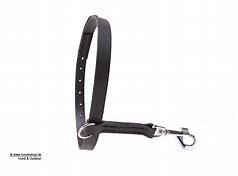 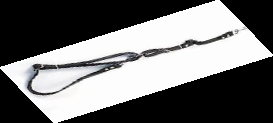 Anbringen der Fährtenleine nur am beweglichen Ring gestattet
@Bruno Kastelic-Sakoparnig
62
ABTEILUNG A (Fährte)
Entwirren

  Verfängt sich der Hund in der Fährtenleine, sodass ein Weitersuchen stark erschwert wird, hat der Hundeführer die Möglichkeit, nach Freigabe durch den Leistungsrichter
DIS
@Bruno Kastelic-Sakoparnig
63
ABTEILUNG A (Fährte)
Entwirren

   den Hund vom Ende der Fährtenleine aus in Liegeposition zu legen
Die Leine zu entwirren
und den Hund wieder vom Ende der Fährtenleine mit dem Hörzeichen für     „ Suchen „ wieder einzusetzen
Eine Entwertung erfolgt nicht
DIS
@Bruno Kastelic-Sakoparnig
64
ABTEILUNG A (Fährte)
Ansatz:

  HF meldet sich mit suchbereitem Hund
Das Suchgeschirr muss angelegt sein.
Die Fährtenleine muss ausgelaufen sein
Zur Meldung und bis ca. 2 Meter vor dem Ansatz darf der Hund zusätzlich mit einer kurzen Leine geführt werden.
DIS
@Bruno Kastelic-Sakoparnig
65
ABTEILUNG A (Fährte)
Ansatz:

Spätestens hier muss die Fährtenleine an der dafür vorgesehene Position angebracht werden.
DIS
@Bruno Kastelic-Sakoparnig
66
ABTEILUNG A (Fährte)
Ansatz:

 Der Ansatz hat mit dem Hörzeichen für „ Suchen „ am Abgangsschild zu erfolgen
Der HF hat maximal 3 Versuche seinen Hund anzusetzen.
DIS
@Bruno Kastelic-Sakoparnig
67
ABTEILUNG A (Fährte)
Ansatz:

 Der zweite und dritte Ansatzversuch führen zu einem Abzug in der Bewertung des 1. Schenkels
Wichtig:
Dies gilt nur am Ansatz
DIS
@Bruno Kastelic-Sakoparnig
68
ABTEILUNG A (Fährte)
Ansatz:

Nur IFH1-IFH2 und IGP FH
Hat der Hundeführer den Eindruck, dass der Hund die Fährte nicht richtig aufgenommen hat, so steht es ihm frei, den Hund nochmals anzusetzen
DIS
@Bruno Kastelic-Sakoparnig
69
ABTEILUNG A (Fährte)
Ansatz:

Nur IFH1-IFH2 und IGP FH
 Dies ist nur einmal möglich( innerhalb einer Leinenlänge ) und nur dann, solange sich der HF noch nicht auf der Fährte befindet.
DIS
@Bruno Kastelic-Sakoparnig
70
ABTEILUNG A (Fährte)
Ansatz:

Nur IFH1-IFH2 und IGP FH

  Pflichtentwertung    4 Punkte
Wichtig:
Gilt nur innerhalb einer Leinenlänge
DIS
@Bruno Kastelic-Sakoparnig
71
ABTEILUNG A (Fährte)
WINKEL:

Der Abstand zwischen den Winkeln 
Muss mindestens 50 Schritte betragen.
(Früher 30 Schritte )
DIS
@Bruno Kastelic-Sakoparnig
72
ABTEILUNG A (Fährte)
WINKEL:

 Im Winkelbereich ist vom Hundeführer der vorgeschriebene Abstand einzuhalten.
Hierbei muss er nicht unbedingt auf der Fährte folgen
DIS
@Bruno Kastelic-Sakoparnig
73
ABTEILUNG A (Fährte)
Gegenstände:

  Die Gegenstände müssen aus der Bewegung abgelegt werden.
Gegenstände werden nicht 20 Schritte vor oder nach dem Winkel abgelegt und müssen auf der Fährte liegen bzw. dort auch abgelegt werden
DIS
@Bruno Kastelic-Sakoparnig
74
ABTEILUNG A (Fährte)
Gegenstände:

Nach dem Ablegen des letzten Gegenstandes muss der Fährtenleger
noch mindestens 10 Schritte in gerader Richtung weitergehen
DIS
@Bruno Kastelic-Sakoparnig
75
ABTEILUNG A (Fährte)
Ablegen der Gegenstände:
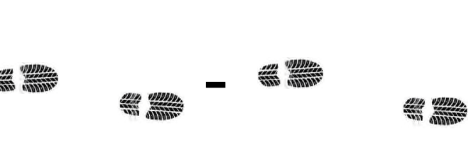 DIS
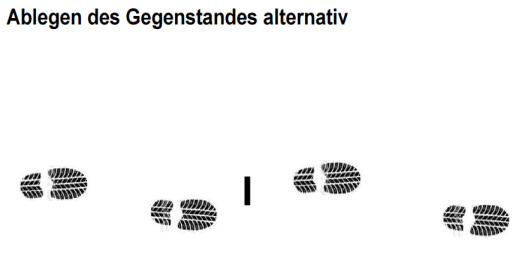 @Bruno Kastelic-Sakoparnig
76
ABTEILUNG A (Fährte)
Gegenstände:

Der Gegenstand hat beim Verweisen zwischen oder vor den Pfoten zu liegen
DIS
@Bruno Kastelic-Sakoparnig
77
ABTEILUNG A (Fährte)
Gegenstände - Verweisen

                           korrektes Verweisen - vorzüglich
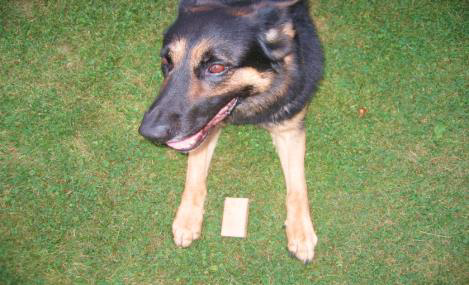 DIS
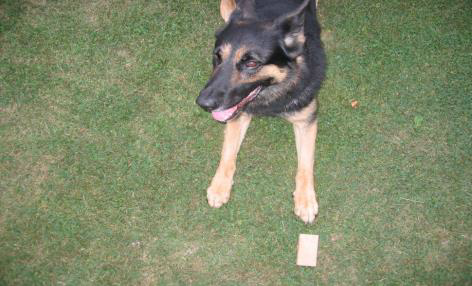 Noch korrektes Verweisen –
Noch vorzüglich
@Bruno Kastelic-Sakoparnig
78
ABTEILUNG A (Fährte)
Gegenstände - Verweisen
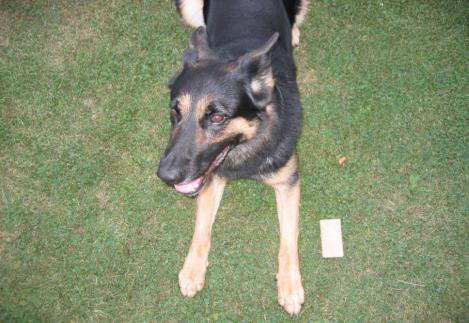 DIS
neben den Pfoten – noch sehr gut
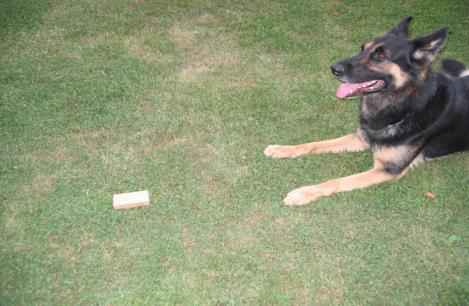 dichter Verweisen –
gut
@Bruno Kastelic-Sakoparnig
79
ABTEILUNG A (Fährte)
Gegenstände - Verweisen
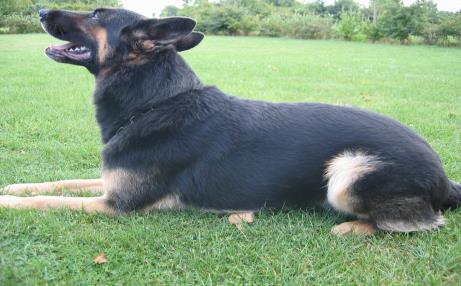 DIS
auf dem Gegenstand– befriedigend
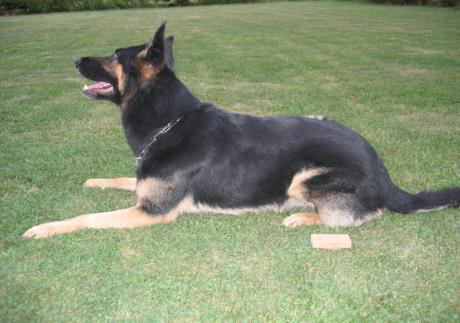 neben dem Gegenstand–
noch befriedigend
@Bruno Kastelic-Sakoparnig
80
ABTEILUNG A (Fährte)
Gegenstände:
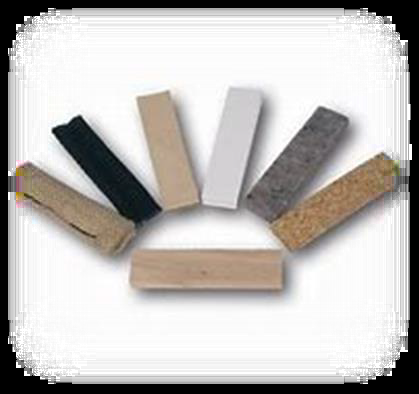 DIS
@Bruno Kastelic-Sakoparnig
81
ABTEILUNG A (Fährte)
Gegenstände:
IGP ZTP  - 3 dem HF gehörende Gegenstände
                     3 x 7 
IGP V       - 2 dem HF gehörende Gegenstände
                        1 x 10 und 1 x 11
     IGP 1      - 3 dem HF gehörende Gegenstände
                           3 x 7 
                        1. Gegenstand am ersten Schenkel – nicht
                             mehr nach 100 Schritten notwendig
                         2. Gegenstand am 2. Schenkel
                         3. Gegenstand am Ende
DIS
@Bruno Kastelic-Sakoparnig
82
ABTEILUNG A (Fährte)
Gegenstände:
IGP  2 -  3 Fremd – Gegenstände
                 3 x 7 Punkte

           1. Gegenstand am 1. Schenkel
           2. Gegenstand am 2. Schenkel
            3. Gegenstand am Ende
DIS
@Bruno Kastelic-Sakoparnig
83
ABTEILUNG A (Fährte)
Gegenstände:
IGP  3 -  3 Fremd – Gegenstände
                 3 x 7 Punkte

           1. Gegenstand  nach mindestens 100   
                Schritten am 1. oder 2. Schenkel
           2. Gegenstand auf Weisung des LR
            3. Gegenstand am Ende
DIS
@Bruno Kastelic-Sakoparnig
84
ABTEILUNG A (Fährte)
Ablegen der Gegenstände:

 IGP-1, IGP-2 und IGP-3
Es ist grundsätzlich auch möglich, 2 Gegenstände auf einer Geraden abzulegen. Hierbei darf der 1. Gegenstand nicht unter mindestens 100 Schritten nach dem Abgang abgelegt werden.

Bei IGP-3 ist es ebenfalls grundsätzlich erlaubt, 2 Gegenstände am letzten Schenkel zu legen.
DIS
@Bruno Kastelic-Sakoparnig
85
ABTEILUNG A (Fährte)
Änderungen  
IFH-1: Liegezeit 120 Minuten ( früher 180 )
           1. Gegenstand frühest. nach 100 Schritten
            Verleitung 30 Minuten VOR Ansatz und 
            nicht unter 60 Grad
            Wechselgelände nicht mehr zwingend 
            vorgeschrieben      
 Länge, Schenkel, Gegenstände bleiben wie gehabt
DIS
@Bruno Kastelic-Sakoparnig
86
ABTEILUNG A (Fährte)
Änderungen  
IGP - FH    ----   Voraussetzung IFH-2 od. BH/VT
           1. Gegenstand frühest. nach 100 Schritten
            Verleitung 30 Minuten vor Ansatz und 
            nicht unter 60 Grad
            Halbkreis wie gehabt
 Länge, Schenkel, Gegenstände bleiben wie gehabt.
An zwei Tagen unter 2 verschiedenen Richtern
DIS
@Bruno Kastelic-Sakoparnig
87
ABTEILUNG A (Fährte)
Änderungen  
IFH - V:    Eigenfährte gilt als Prüfung
            Voraussetzung BH/VT
              Mindestalter   15 Monate
             600 Schritte
            5 Schenkel, 4 Winkel – wobei der letzte ein spitzer
            sein muss
             3 dem HF gehörende Gegenstände
            Liegezeit 90 Minuten
            Ausarbeitungszeit 20 Minuten
DIS
@Bruno Kastelic-Sakoparnig
88
ABTEILUNG A (Fährte)
IFH - V: mögliche Formen
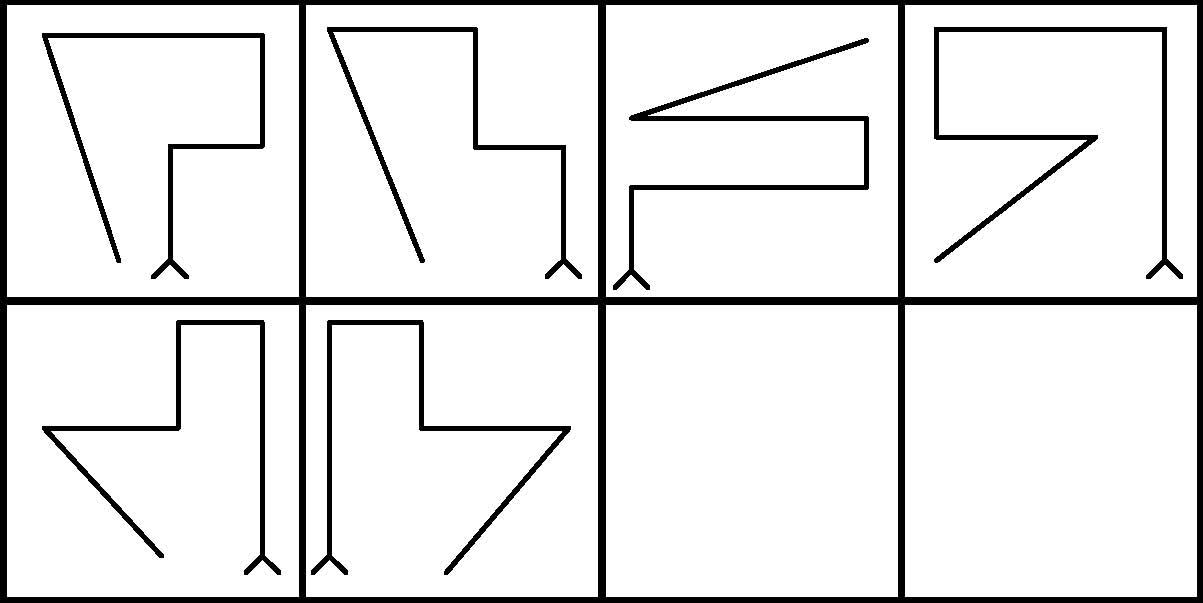 DIS
@Bruno Kastelic-Sakoparnig
89
ABTEILUNG A (Fährte)
Falsches Verweisen

Hund unterbricht die Fährtenarbeit – HF geht nicht zum Hund – Wiederansatz an langer Fährtenleine mit Suchkommando

    alle Prüfungsstufen:   - 2 Punkte
    IFH-2  und IGP FH:  -1 Punkt
DIS
@Bruno Kastelic-Sakoparnig
90
ABTEILUNG A (Fährte)
Falsches Verweisen

Hund unterbricht die Fährtenarbeit – HF geht   zum Hund – Wiederansatz am Hund mit einem HZ fürs Suchen

    alle Prüfungsstufen:   - 4 Punkte
    IFH-2  und IGP FH:  -2 Punkt
DIS
@Bruno Kastelic-Sakoparnig
91
ABTEILUNG A (Fährte)
Pflichtentwertungen:

 Kann ein nicht angezeigter Gegenstand auch vom Fährtenleger nicht gefunden werden, erfolgt kein Punkteabzug

Für den Fall, dass merere Gegenstände nicht gefunden werden, wird dem HF eine Ersatzfährte angeboten
DIS
@Bruno Kastelic-Sakoparnig
92
ABTEILUNG A (Fährte)
Pflichtentwertungen:

  Nimmt der Hundeführer dieses Angebot nicht an

So gelten die nicht gefundenen Gegenstände als Überlaufen.

Diese Regelung gilt nicht für IGP-v, IGP-1,IGP ZTP und IFH-V
DIS
@Bruno Kastelic-Sakoparnig
93
ABTEILUNG A (Fährte)
Pflichtentwertungen bei Eigenfährten:

   Wird bei diesen Prüfungen ein Gegenstand weder vom Hund noch vom Hundeführer auf der Eigenfährte gefunden, werden für diese Gegenstände keine Punkte vergeben
DIS
@Bruno Kastelic-Sakoparnig
94
ABTEILUNG A (Fährte)
Urteilsfindung:

 Der Leistungsrichter muss beurteilen, mit welchem Eifer, welcher Sicherheit bzw. mit welcher Unsicherheit oder Flüchtigkeit der Hund an seine Arbeit herangeht.
DIS
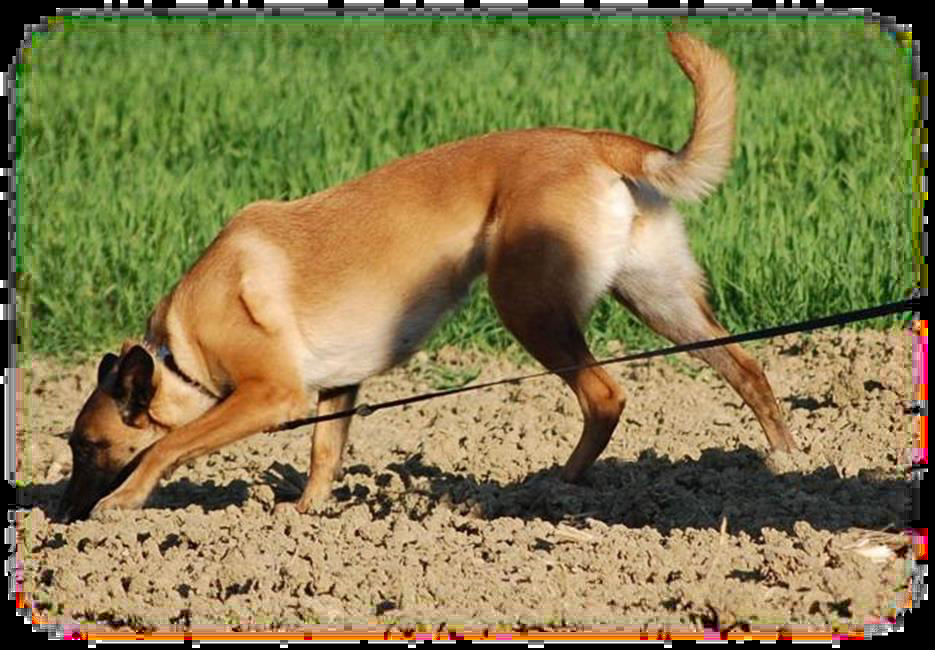 @Bruno Kastelic-Sakoparnig
95
ABTEILUNG A (Fährte)
Urteilsfindung:
 Suchverhalten
Motivation
Intensität( vor allem nach Winkeln u. Ggstd.)
Ausbildungsstand
Verhalten –offen-frei-sebstsicher-meidend,gedrückt
Verhalten besonders auch am Abgang
Verweisen
Wiederansatz
Führerhilfen
@Bruno Kastelic-Sakoparnig
96
ABTEILUNG A (Fährte)
Urteilsfindung:
 Bodenverhältnisse
Bewuchs- und Bewuchshöhe
Geländebeschaffenheit
Trockenheit – Feuchtigkeit – Nässe
Geländewechsel
Windverhältnisse
Fremd- oder Wildwechsel
Witterungsverhältnisse
Temperatur
Luftfeuchtigkeit
Wetter
@Bruno Kastelic-Sakoparnig
97
ABTEILUNG A (Fährte)
Urteilsfindung:
Bewertung der Schenkel:
Länge
Geländebeschaffenheit
Witterungsbedingungen
Im Prädikat
Besondere Schwierigkeiten
Verleitungen
DIS
@Bruno Kastelic-Sakoparnig
98
ABTEILUNG A (Fährte)
Urteilsfindung:
Bewertung der Fährte grundsätzlich:

Suchverhalten ( motiviert, intensiv,eifrig…)
Ausbildungsstand (ruhig, hektisch…)
Sicherheit bzw. Unsicherheit
Flüchtigkeit
Hundeführerhilfen
DIS
@Bruno Kastelic-Sakoparnig
99
ABTEILUNG A (Fährte)
Urteilsfindung:
Bewertung der Schwierigkeiten:

Bodenverhältnisse
Witterungsverhältnisse 
Übergänge und Wege
Spuren und Verleitungen
DIS
@Bruno Kastelic-Sakoparnig
100
ABTEILUNG A (Fährte)
Urteilsfindung:
Fehlerhaftes Verhalten des Hundes:
 Halbhohe bis hohe Nase
Kreiseln
Faseln
Pendeln
Mangelnde Intensität
Unkonzentriertes Verhalten
Lustloses Verhalten
Gedrücktes Verhalten
DIS
@Bruno Kastelic-Sakoparnig
101
ABTEILUNG A (Fährte)
Urteilsfindung:
Fehlerhaftes Verhalten des Hundes:
 Hektik
Panik
Wechsel des Suchtempos
           in Teilbereichen der Fährte
           nach den Winkeln
           nach dem Wiederansatz
Gallopieren
DIS
@Bruno Kastelic-Sakoparnig
102
ABTEILUNG A (Fährte)
Urteilsfindung:
Zulässige Kriterien:

Ein Überzeugen, ohne die Fährte zu verlassen ist nicht fehlerhaft und auch nicht zu entwerten
Nach dem Winkel muss der Hund mit der geforderten hohen Intensität und mit gleichbleibendem Tempo weitersuchen
DIS
@Bruno Kastelic-Sakoparnig
103
ABTEILUNG A (Fährte)
Urteilsfindung: - Loben

Gelegentliches Loben auf der Fährte ist in allen Prüfungsstufen erlaubt, jedoch nicht im Winkelbereich
DIS
@Bruno Kastelic-Sakoparnig
104
ABTEILUNG A (Fährte)
Urteilsfindung: - Loben
 AUSNAHME:

IGP-3
IFH-1
IFH-2
IGP-FH
DIS
@Bruno Kastelic-Sakoparnig
105
ABTEILUNG A (Fährte)
Urteilsfindung IFH-1, IFH-2 und IGP FH:  

Der Hund darf die Verleitungen anzeigen und prüfen, wenn er dabei die Fährte nicht verlässt.Wechselt der Hund auf die Verleitung und folgt dieser ummehr als eine Leinenlänge, muss die Fährtenarbeit abgebrochen werden
DIS
@Bruno Kastelic-Sakoparnig
106
ABTEILUNG A (Fährte)
Urteilsfindung IFH-1, IFH-2 und IGP FH:  

Dem Hundeführer ist es erlaubt, nach Rücksprache mit dem LR die Fährtenarbeit kurz zu unterbrechen, wenn er glaubt, dass er oder sein Hund aus Gründen körperlicher Verfassung oder der Witterungsbedingungen eine Pause benötigen.
DIS
@Bruno Kastelic-Sakoparnig
107
ABTEILUNG A (Fährte)
Urteilsfindung IFH-1, IFH-2 und IGP FH:  

Dem Hundeführer ist es erlaubt, während einer Pause oder am Gegenstand seinem Hund Kopf, Nase und Augen zu reinigen.
Die Hilfsmittel sind vor Beginn dem LR zu zeigen.
Wiederansatz am Ende der Fährtenleine
DIS
@Bruno Kastelic-Sakoparnig
108
ABTEILUNG A (Fährte)
Urteilsfindung ABBRUCH:  
Hund verlässt die Fährte um mehr als eine Fährtenlänge       HF hält den Hund zurück und erhält vom LR die Aufforderung zum nachgehen
 
 Ermahnung
      Entwertung minus 1 Prädikat
DIS
@Bruno Kastelic-Sakoparnig
109
ABTEILUNG A (Fährte)
Urteilsfindung ABBRUCH:  
 
Hundeführer befolgt die Aufforderung zum Nachgehen nicht

           Abbruch
DIS
@Bruno Kastelic-Sakoparnig
110
ABTEILUNG A (Fährte)
Urteilsfindung ABBRUCH:  
 
Hund verweilt  längere Zeit an ein und derselben Stelle ohne zu suchen

           Abbruch
DIS
@Bruno Kastelic-Sakoparnig
111
ABTEILUNG A (Fährte)
Urteilsfindung ABBRUCH:  
 
Hund wird am Abgangsbereich 3-mal erfolglos angesetzt

           Abbruch
DIS
@Bruno Kastelic-Sakoparnig
112
ABTEILUNG A (Fährte)
Urteilsfindung ABBRUCH:  
 
Ausnahme:     IFH-1, IFH-2 und
                        IGP FH

wenn der Hund auf dem letzten Schenkel ist.
Die bis zum Abbruch gezeigte Leistung wird bewertet.
DIS
@Bruno Kastelic-Sakoparnig
113
ABTEILUNG A (Fährte)
Urteilsfindung  :  
 
 Ansatzversuch 2 und 3 führen zu folgender Entwertung:

Oberes mangelhaft für den ersten Schenkel
Nach dem dritten erfolglosen Versuch wird abgebrochen
DIS
@Bruno Kastelic-Sakoparnig
114
ABTEILUNG A (Fährte)
Urteilsfindung DISQUALIFIKATION :  
 
  Hund nimmt auf der Fährte den Gegenstand auf und gibt ihn nicht mehr ab

      Disqualifikation wegen Ungehorsam
DIS
@Bruno Kastelic-Sakoparnig
115
ABTEILUNG A (Fährte)
Urteilsfindung DISQUALIFIKATION :  
  Hund  geht während der Fährtenarbeit dem Jagdtrieb nach, kann der HF mit dem Hörzeichen für Hinlegen den Hund in Gehorsam nehmen
HF ruft auf LR Anweisung mit HZ für Herankommen zurück um die Fährtenarbeit fortzusetzen. HZ „Such“ erlaubt
Pflichtentwertung :  - 8 Punkte
DIS
@Bruno Kastelic-Sakoparnig
116
ABTEILUNG A (Fährte)
Urteilsfindung DISQUALIFIKATION :  
  Hund  geht während der Fährtenarbeit dem Jagdtrieb nach, kann der HF mit dem Hörzeichen für Hinlegen den Hund in Gehorsam nehmen

      Gelingt dies nicht
      Disqualifikation wegen Ungehorsam
DIS
@Bruno Kastelic-Sakoparnig
117
ABTEILUNG A (Fährte)
Urteilsfindung DISQUALIFIKATION :  
   

Weitere bekannte Gründe…


       Disqualifikation wegen Unsportlichkeit
DIS
@Bruno Kastelic-Sakoparnig
118
ABTEILUNG B Unterordnung
Änderungen der Unterordnung:  
 Freifolge:
IGP -1, IGP-2, und IGP-3
Neue Bewertung : 15 Punkte

Sitzübung nur in der IGP - 3
Neue Bewertung:  5 Punkte
( in IGP-1 und IGP-2 bleiben 10 Punkte )
DIS
@Bruno Kastelic-Sakoparnig
119
ABTEILUNG B Unterordnung
Änderungen der Unterordnung:  
 Steh aus dem Schritt
 IGP-2 
Neue Bewertung :  5 Punkte

Steh aus der Bewegung: 
  Bewertung:  10 Punkte
DIS
@Bruno Kastelic-Sakoparnig
120
ABTEILUNG B Unterordnung
Änderungen der Unterordnung:  
 Bringen auf ebener Erde –IGP-1
  
Neue Bewertung :  15 Punkte

Klettersprung  IGP-1: 
  Bewertung:  15 Punkte
  lediglich ein Sprung ohne Bringen
DIS
@Bruno Kastelic-Sakoparnig
121
ABTEILUNG B Unterordnung
Kletterwand IGP-1:  
Hundeführer nimmt die Grundstellung vor der Schrägwand ein ( 4m )
  Nach dem Hörzeichen für Sitzen bleiben  geht der HF auf die andere Seite und stellt sich in einem Abstand von 4 m zu Schrägwand auf.
Auf RA ruft er mit dem HZ für Springen und Kommen seinen Hund
DIS
@Bruno Kastelic-Sakoparnig
122
ABTEILUNG B Unterordnung
Kletterwand IGP-1:  
 Dieser muss mit einem kraftvollen Klettersprung zu seinem HF kommen und gerade vorsitzen

Nach einer Pause von 3 Sekunden wird der Hund mit dem Hörzeichen für die Endgrundstellung in die Grundstellung genommen
DIS
@Bruno Kastelic-Sakoparnig
123
ABTEILUNG B Unterordnung
Pflichtentwertung Kletterwand IGP-1:
  
  Bleibt der Hund vor der Wand, verlässt aber seine Grundstellung, kann er zweimal mit Zusatz-HZ „Sitz“ in die Grundstellung vor der Wand abgesetzt werden

                  jeweils   -1,5 Punkte
DIS
@Bruno Kastelic-Sakoparnig
124
ABTEILUNG B Unterordnung
Pflichtentwertung Kletterwand IGP-1:
  
 Springt der Hund vorzeitig über die Wand-
(für diese Teilbewertung  muss ein Vorsitz und eine Endgrundstellung möglich sein.
Hierzu muss sich der HF bereits in der Endposition befinden )

                  jeweils   -5 Punkte
DIS
@Bruno Kastelic-Sakoparnig
125
ABTEILUNG B Unterordnung
Pflichtentwertung Kletterwand IGP-1:
  
 Löst der Hund seine Sitzposition auf und olgt dem HF auf die andere Seite der Wand, sodass ein Überwechseln und ein Vorsitzen nicht möglich ist

                  jeweils   -15 Punkte
DIS
@Bruno Kastelic-Sakoparnig
126
ABTEILUNG B Unterordnung
Grundstellung:

  In der Grundstellung hat der Hund gerade, aufmerksam zum Hundeführer, mit Schulterblatt auf Kniehöhe links neben dem Hundeführer zu sitzen

In der Grundstellung darf der HF keine Grätschstellung einnehmen und beide Arme
Müssen locker am Körper angelegt sein
DIS
@Bruno Kastelic-Sakoparnig
127
ABTEILUNG B Unterordnung
Grundstellung:

   Die Grundstellung ist 
nur nach vorwärts
und nur einmal auszuführen
DIS
@Bruno Kastelic-Sakoparnig
128
ABTEILUNG B Unterordnung
Freifolge:
  Vorlaufen, seitliches Abweichen, Zurückbleiben, langsames oder zögerndes Absitzen, zusätzliche HZ, Körperhilfen,
Fehler in der Grundstellung, Unaufmerksamkeiten in allen gangarten und Wendungen, sowie mangelnde Arbeitsbereitschaft, Motivation, sowie Gedrücktheit und unfreies Verhalten des Hundes – führen zu entsprechender Entwertung
DIS
@Bruno Kastelic-Sakoparnig
129
ABTEILUNG B Unterordnung
Überwechseln in die GS:

   Auf das HZ für die Grundstellung hat   der Hund direkt und mit einer einmaligen Bewegung in die Endgrundstellung zu wechseln.
DIS
@Bruno Kastelic-Sakoparnig
130
ABTEILUNG B Unterordnung
Kehrtwendung:

    Kehrtwendungen sind vom Hundeführer linksdrehend zu zeigen. Der Hund darf hierbei rechts um den HF laufen oder linksdrehend auf Kniehöhe des HF bleiben

Innerhalb einer Prüfung sind nun beide Varianten möglich
DIS
@Bruno Kastelic-Sakoparnig
131
ABTEILUNG B Unterordnung
Gruppe:
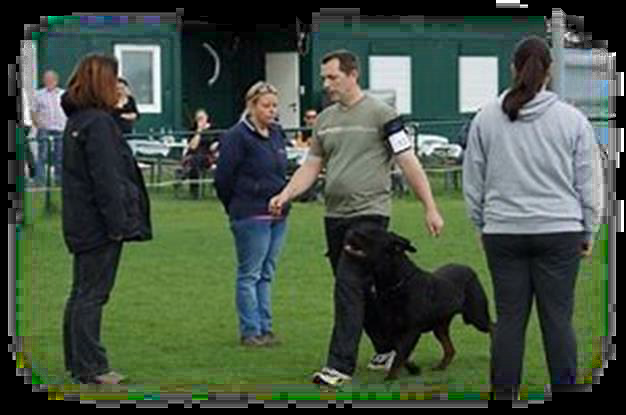 DIS
@Bruno Kastelic-Sakoparnig
132
ABTEILUNG B Unterordnung
Gruppe:

  Der Hundeführer muss mit seinem Hund dabei eine Person links ( z.B.: in Form einer 8 ) umgehen und mindestens einmal in der Gruppe in der Nähe einer Person anhalten
DIS
@Bruno Kastelic-Sakoparnig
133
ABTEILUNG B Unterordnung
Sitz/Steh aus dem Schritt:

  Der  Hund muss ruhig und 

 mit Aufmerksamkeit zum Hundeführer 

seine Position ausführen
DIS
@Bruno Kastelic-Sakoparnig
134
ABTEILUNG B Unterordnung
Sitz/Steh aus dem Schritt:

   TEIL 1   --  50 %
Grundstellung 
und Entwicklung   30 % vom Übungswer

Annahme und
Ausführung der
Übung                     70% vom Übungswert
DIS
@Bruno Kastelic-Sakoparnig
135
ABTEILUNG B Unterordnung
Sitz/Steh aus dem Schritt:

   TEIL 2   --  50 %
 Konzentration auf
den Hundeführer       70% vom Übungswert

Grundstellung            30% vom Übungswert
Dient als Empfehlung bezüglich der Wertigkeit der Ausführung
DIS
@Bruno Kastelic-Sakoparnig
136
ABTEILUNG B Unterordnung
Sitz/Steh aus dem Schritt:
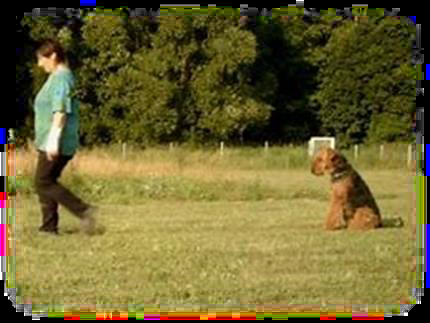 DIS
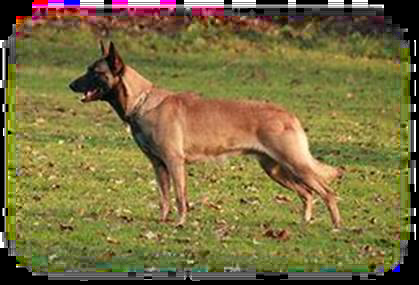 @Bruno Kastelic-Sakoparnig
137
ABTEILUNG B Unterordnung
Sitzübung - Pflichtentwertung:
Bei Stellungsfehlern

IGP-1
IGP-2               minus 5 Punkte

IGP-3               minus 2,5 Punkte
DIS
@Bruno Kastelic-Sakoparnig
138
ABTEILUNG B Unterordnung
Ablegen und Steh mit Abrufen:
 
 Der Hund hat in seiner jeweiligen Position bis zum Abrufen ruhig und mit Aufmerksamkeit zum Hundeführer zu bleiben
DIS
@Bruno Kastelic-Sakoparnig
139
ABTEILUNG B Unterordnung
Ablegen und Steh mit Abrufen:
 
  Abrufen :

Der Hund muss freudig, zielstrebig und direkt zum Hundeführer herankommen
DIS
@Bruno Kastelic-Sakoparnig
140
ABTEILUNG B Unterordnung
Ablegen und Steh mit Abrufen:
 
   unruhiges und unaufmerksames Liegen/Stehen muss zu Abzügen führen.
Kommt ein Hund auf das 2. Zusatz-HZ nicht, ist die Übung mit mangelhaft (NULL) zu bewerten. In diesem Fall darf der Hund abgeholt werden und die weitere Prüfung darf fortgesetzt werden
DIS
@Bruno Kastelic-Sakoparnig
141
ABTEILUNG B Unterordnung
Ablegen und Steh aus dem LS mit Abrufen:
 
    TEIL 1   --  50 %
Grundstellung 
und Entwicklung   30 % vom Übungswert

Annahme und
Ausführung der
Übung                     70% vom Übungswert
DIS
@Bruno Kastelic-Sakoparnig
142
ABTEILUNG B Unterordnung
Ablegen und Steh aus dem LS mit Abrufen:
 
    TEIL 2   --  50 %
 
Konzentration auf
den Hundeführer  
Herankommen 
und Vorsitzen     70% vom Übungswert

Grundstellung            30% vom Übungswert
DIS
@Bruno Kastelic-Sakoparnig
143
ABTEILUNG B Unterordnung
Werfen des Holzes:
     
Ein Ausfallschritt ist bei Werfen erlaubt, nur muss nach dem Beiziehen des Beines eine Pause von ca. 3 Sekunden eingehalten werden
DIS
@Bruno Kastelic-Sakoparnig
144
ABTEILUNG B Unterordnung
Werfen des Holzes auf ebener Erde:
     
Die Mindestentfernung für den Wurf des Holzes beträgt mindestens 5 Meter.
Auf die maximale Entfernung wirdzunächst kein Einfluss genommen, auch wenn die PO von ca. 10 Metern spricht.
DIS
@Bruno Kastelic-Sakoparnig
145
ABTEILUNG B Unterordnung
Werfen des Holzes auf ebener Erde:
     
 Ein zweiter Wurf ist grundsätzlich nicht zulässig,
es sei denn das Holz fällt unmittelbar vor dem HF zu Boden oder die Mindestdistanz wird unterschritten
DIS
@Bruno Kastelic-Sakoparnig
146
ABTEILUNG B Unterordnung
Springen über die Sprunggeräte:
  
Der Abstand, Grundstellung des HF zu den Sprunggeräten hat bei allen Sprunggeräten
mindestens 4 m zu betragen .
Der Hund hat die gesamte Übung motiviert auszuführen und dabei kraftvolle Sprünge zu zeigen, ohne dabei die Hürde zu berühren
(gilt nur für 1m Hürde )
DIS
@Bruno Kastelic-Sakoparnig
147
ABTEILUNG B Unterordnung
Apportieren auf ebener Erde:

Unmotiviertes, nicht zielstrebiges Agieren des Hundes beim Hin- und Rücklauf.

Fehler beim Vorsitzen und bei den Grundstellungen (z.B.: unruhiges Verhalten…) 
Führen zu entsprechender Entwertung
DIS
@Bruno Kastelic-Sakoparnig
148
ABTEILUNG B Unterordnung
Apportieren auf ebener Erde:

 Verlässt der HF seinen Standort bevor der Abschluss erfolgt ist, wird die Übung mit mangelhaft bewertet.

Alles andere bleibt wie in der alten PO
DIS
@Bruno Kastelic-Sakoparnig
149
ABTEILUNG B Unterordnung
Apportieren 1m Hürde:
Entwertungen
  unmotiviertes nicht zielstrebiges Agieren des Hundes
Wirft der Hund beim Hinsprung die Hürde um, erfolgt ein Pflichtabzug von 5 Punkten
Die Übung wird wiederholt. Bei der Wiederholung wird das Bringen und der Rücksprung bewertet.
DIS
@Bruno Kastelic-Sakoparnig
150
ABTEILUNG B Unterordnung
Apportieren 1m Hürde:
Entwertungen
   Wurfwiederholung zugelassen-Hund muss sitzen bleiben.
Folgt er ums Gerät  -  0 Punkte

Bleibt er vor der Hürde  - minus 1,5 Punkte
Wirft der Hund die Hürde beim Rücksprung um, gibt es keine Wiederholung – minus 5 Punkte
DIS
@Bruno Kastelic-Sakoparnig
151
ABTEILUNG B Unterordnung
Gültig für alle Bringübungen:
 
Beim Vorsitz ist ein gutes Präsentieren des Holzes gefordert
DIS
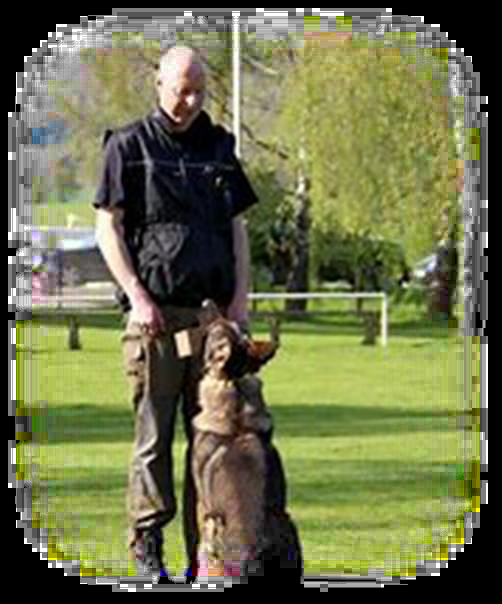 @Bruno Kastelic-Sakoparnig
152
ABTEILUNG B Unterordnung
Gültig für alle Bringübungen:
 
 Übermässig weites Werfen ( z.B.: über 15 m ebener Erde ) ist als Hilfe zu entwerten.

Erneutes Werfen ist erlaubt, jedoch nicht, wenn das Holz auf Ebener Erde schräg liegt
DIS
@Bruno Kastelic-Sakoparnig
153
ABTEILUNG B Unterordnung
Übungsbewertung generell:
15% einer Übung für die Ausstrahlung
15% einer Übung für die Technik 
 Bei starkem Meideverhalten geht die Übung in das oberste Mangelhaft(+ zus. Fehler)

Übungen, die aus mehreren Übungsteilen bestehen, werden diese pro Teilübung mit einem Prädikat bewertet
DIS
@Bruno Kastelic-Sakoparnig
154
ABTEILUNG B Unterordnung
Übungsbewertung generell:
 
BEGRÜNDUNG:

Es ist nicht mehr akzeptabel, Übungen über Zwänge auszubilden.
Die LR haben direkten Einfluss auf die Ausbildung
DIS
@Bruno Kastelic-Sakoparnig
155
ABTEILUNG B Unterordnung
Bewertungskriterien generell:
 Ausdrucksverhalten            Technische Korrektheit

Selbstvertrauen                     Position
Freudige, motivierte Arbeit  Annahme/Ausführung
Konzentration
Aufmerksamkeit
Harmonie des Teams
DIS
@Bruno Kastelic-Sakoparnig
156
ABTEILUNG B Unterordnung
Bewertungskriterien generell:

Die Reaktion des Hundes aus das HZ:

Der Hund soll auf das Hörzeichen des Hundeführers die Übung freudig motiviert und mit Selbstsicherheit ausführen.
Jedes Verhalten von Angst oder Stress entwertet die Übung
DIS
@Bruno Kastelic-Sakoparnig
157
ABTEILUNG B Unterordnung
Bewertungskriterien Abt. B :

 Grundstellung:

Keine Grätschstellung
Arme locker am Körper
Nur aus der Vorwärtsbewegung einzunehmen
Hund sitzt gerade, aufmerksam, ruhig
Schulterblatt auf Kniehöhe
DIS
@Bruno Kastelic-Sakoparnig
158
ABTEILUNG B Unterordnung
Bewertungskriterien Abt. B :

 Fuß gehen:

 auf einmaliges Hörzeichen
Aufmerksam, freudig, konzentriert
Schulterblatt auf Kniehöhe
Ausdruck
Konzentration
Aufmerksamkeit
Technik
DIS
@Bruno Kastelic-Sakoparnig
159
ABTEILUNG B Unterordnung
Bewertungskriterien Abt. B :

 Abrufen:

 freudig
Zielstrebig
direkt
DIS
@Bruno Kastelic-Sakoparnig
160
ABTEILUNG B Unterordnung
Bewertungskriterien Abt. B :

 Vorsitz:

Dicht
Gerade
Frei
offen
DIS
@Bruno Kastelic-Sakoparnig
161
ABTEILUNG B Unterordnung
Bewertungskriterien Abt. B :

 Überwechseln:

Schnell
Eng
Schnell und gerade in Grundstellung sitzen

Möglich: hinten um den HF, vorne herum eindrehen, vorn herum in Position laufen.
DIS
@Bruno Kastelic-Sakoparnig
162
ABTEILUNG B Unterordnung
Zusatz-Hörzeichen:
2. Zusatzhörzeichen beim Übungsteil
hohes Mangelhaft
Führt ein Hund nach dem 2. Zusatzhörzeichen eine Übung nicht aus
  ist die Übung mit Null zu bewerten

Geht ein Hund ohne Hörzeichen in die Übung
Teilübung ist im „ mangelhaft „ zu bewerten
DIS
@Bruno Kastelic-Sakoparnig
163
ABTEILUNG B Unterordnung
Übungsbewertung generell:

  Geht ein Hund ohne HZ in die Übung, ist diese Teilübung im Mangelhaft zu bewerten.

!! Da das Mangelhaft eine große Spanne in der Bewertung hat, müssen der Zeitpunkt und auch das Ausdrucksverhalten bei der Gewichtung im Mangelhaft eine Rolle spielen
DIS
@Bruno Kastelic-Sakoparnig
164
ABTEILUNG B Unterordnung
Voraussenden :
NEU:
Fehler in der Entwicklung, nicht entschlossenes Vorausgehen, verzögerndes Ausführen des Ablegens, unruhiges liegen sowie Fehler bei den Grundstellungen
DIS
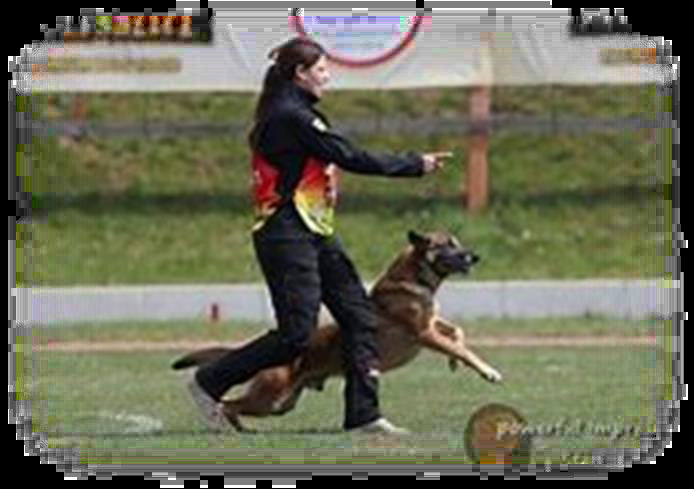 @Bruno Kastelic-Sakoparnig
165
ABTEILUNG B Unterordnung
Voraussenden :
 
TEIL 1   --  50 %
Grundstellung 
und Entwicklung   30 % vom Übungswert


Voraussenden          70% vom Übungswert
DIS
@Bruno Kastelic-Sakoparnig
166
ABTEILUNG B Unterordnung
Voraussenden :
TEIL 2   --  50 %
 
Hinlegen                  85% vom Übungswert

Aufsitzen                  150% vom Übungswert
DIS
@Bruno Kastelic-Sakoparnig
167
ABTEILUNG B Unterordnung
Ablegen unter Ablenkung :
 
Grundstellungen         30% vom Übungswert

Ablegen und Bleiben   15% vomÜbungswert
DIS
@Bruno Kastelic-Sakoparnig
168
ABTEILUNG B Unterordnung
Voraussenden - Pflichtentwertung :
 Stoppt auf 1. HZ, benötigt ein Zusatz-HZ zum liegen
                                            - 1,5 Punkte
Stoppt auf 1. HZ, benötigt zwei Zusatz-HZ zum liegen
                                            - 2, 5 Punkte
Stoppt auf 1.HZ, legt sich auch nach zweiten Zusatz-HZ nicht                                    - 3,5 Punkte
DIS
@Bruno Kastelic-Sakoparnig
169
ABTEILUNG B Unterordnung
Voraussenden - Pflichtentwertung :
 Stoppt nicht auf 1. HZ, benötigt 1 Zusatz-HZ, legt sich sofort
                                       - 2,5 Punkte
Stoppt nicht auf 1. HZ, benötigt 2. Zusatz-HZ, legt sich dann sofort
                                       - 3,5 Punkte

Stoppt auf 2. Zusatz-HZ nicht
                                        - 10 Punkte
DIS
@Bruno Kastelic-Sakoparnig
170
ABTEILUNG B Unterordnung
Voraussenden - Pflichtentwertung :
 Hund hat auf 1. HZ für Hinlegen die Position eingenommen, steht aber auf nachdem die Richteranweisung zum Herantreten an den HF erteilt wurde, lässt sich aber vor Überschreiten der Distanz von 50% zum HF durch ein HZ stoppen

                                             - 5 Punkte
DIS
@Bruno Kastelic-Sakoparnig
171
ABTEILUNG B Unterordnung
Übungsbewertung Voraus:
 Für eine Teilbewertung muss der Hund die Hälfte der Distanz zurückgelegt haben
Stoppt der Hund vor diesen 50% der geforderten Strecke                                     - 10 Punkte
Stoppt der HF oder Hund die Übung vor RA nach 30 Schritt                                      -7  Punkte
Geht der Hund stark schräg   -4 Punkte
Geht der Hund zu den Bringhölzern
                                                   -10 Punkte
DIS
@Bruno Kastelic-Sakoparnig
172
ABTEILUNG B Unterordnung
Ablage BH/VT:
 Verlässt der Hund nach Abschluss der Übung 2 den Ablageplatz, erhält er eine Teilbewertung
analog alter PO

Steht oder sitzt der Hund, bleibt aber am Ablegeplatz, erfolgt ebenfalls eine Teilbewertung
Analog alter PO
DIS
@Bruno Kastelic-Sakoparnig
173
ABTEILUNG B Unterordnung
Teilbewertung Ablage:
IGP-1                            Übung 3
IGP-2                            Übung 4
IGP-3                            Übung 5
IBGH 1                         Übung 3
IBGH 2                         Übung 4
IBGH 3                         Übung 5
IGP V                            Übung 4
IGP ZTP                       Übung 4
Kommt der Hund dem HF beim Abholen entgegen , werden bis zu 3 Punkten abgezogen
DIS
@Bruno Kastelic-Sakoparnig
174
ABTEILUNG B Unterordnung
Teilbewertung Ablage:
IGP-1                            Übung 3
IGP-2                            Übung 4
IGP-3                            Übung 5
IBGH 1                         Übung 3
IBGH 2                         Übung 4
IBGH 3                         Übung 5
IGP V                            Übung 4
IGP ZTP                       Übung 4
Kommt der Hund dem HF beim Abholen entgegen , werden bis zu 3 Punkten abgezogen
DIS
@Bruno Kastelic-Sakoparnig
175
ABTEILUNG C Schutzdienst
Punkteaufteilung  Schutzdienst IGP 1:

Revieren                                                                  5        
Stellen und Verbellen                                            15
Verhinderung eines Fluchtversuches                   20
Abwehr eines Angriffes aus der Bewachung       30
Angriff auf den Hund aus der Bewegung           30
DIS
@Bruno Kastelic-Sakoparnig
176
ABTEILUNG C Schutzdienst
Punkteaufteilung  Schutzdienst IGP 2:

Revieren                                                                  5        
Stellen und Verbellen                                            15
Verhinderung eines Fluchtversuches                   15
 Abwehr eines Angriffes aus der Bewachung      20
Rückentransport                                                     5
Abwehr eines Angriffes aus der Bewachung      20
Angriff auf den Hund aus der Bewegung           20
DIS
@Bruno Kastelic-Sakoparnig
177
ABTEILUNG C Schutzdienst
Punkteaufteilung  Schutzdienst IGP 3:

Revieren                                                                  5        
Stellen und Verbellen                                            15
Verhinderung eines Fluchtversuches                   10
 Abwehr eines Angriffes aus der Bewachung      15
Rückentransport                                                     5
Abwehr eines Angriffes aus der Bewachung      15
Angriff auf den Hund aus der Bewegung           15
DIS
@Bruno Kastelic-Sakoparnig
178
ABTEILUNG C Schutzdienst
Revieren:

In jeder Prüfungsstufe müssen 6 Verstecke aufgestellt sein

Die Freigabe hat in Grundstellung mit Ausrichtung zum Leistungsrichter zu erfolgen, nach Freigabe durch den LR ist eine neue Ausrichtung in Richtung der Verstecke zulässig
DIS
@Bruno Kastelic-Sakoparnig
179
ABTEILUNG C Schutzdienst
Revieren:

 Nimmt der Hundeführer seinen Hund im Verlauf des Revierens in die Grundstellung, wird die  
Übung wird mit Null Punkten bewertet
Der Schutzdienst kann fortgesetzt werden, wenn sich der Hund wieder einsetzen lässt.
Kommt er ein zweites Mal in die Grundstellung zurück ist der Schutzdienst abzubrechen
DIS
@Bruno Kastelic-Sakoparnig
180
ABTEILUNG C Schutzdienst
Revieren:

  Hat der Hund den Helfer noch nicht erkannt, hat der Hundeführer zwei weitere Versuche seinen Hund ins nächste Verbellversteck zu schicken.
Der Hund darf nicht noch einmal zu einem bereits umlaufenen Versteck geschickt werden.
Gelingt dies nicht, ist die Abteilung abzubrechen
Besprechung bis zum Abbruch – keine Punkte
DIS
@Bruno Kastelic-Sakoparnig
181
ABTEILUNG C Schutzdienst
Revieren:

    Der Hund muss sich immer vor dem Hundeführer befinden
DIS
@Bruno Kastelic-Sakoparnig
182
ABTEILUNG C Schutzdienst
IGP 1
In Leinenführigkeit wird der Hund zur Ausgangsposition auf der Mittellinie in Höhe des 6. Versteckes geführt, nimmt dort eine Grundstellung ein und wird abgeleint.

Der HF zeigt durch Armheben seine Bereitschaft zum Übungsbeginn an.
DIS
@Bruno Kastelic-Sakoparnig
183
ABTEILUNG C Schutzdienst
IGP 1
 
Nach der Richterfreigabe 

wird der Hund direkt 
zum Helferversteck
 geschickt
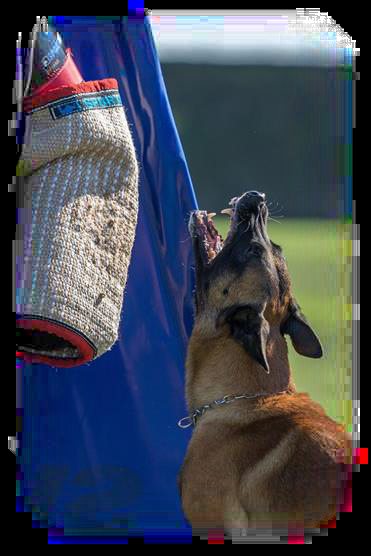 DIS
@Bruno Kastelic-Sakoparnig
184
ABTEILUNG C Schutzdienst
nur IGP 1 – Stellen und Verbellen 
                       ca. 20 Sekunden
 
 …abrufen oder der HF tritt an seinen verbellenden Hund heran,nimmt ihn mit HZ für sitzen in Grundstellung, leint ihn an und führt ihn dann zur markierten Position und nimmt die Grundstellung ein
DIS
@Bruno Kastelic-Sakoparnig
185
ABTEILUNG C Schutzdienst
nur IGP 1 – Stellen und Verbellen 
                       ca. 20 Sekunden
 
  der Hund darf auch in der Freifolge zur markierten Position geführt werden
DIS
@Bruno Kastelic-Sakoparnig
186
ABTEILUNG C Schutzdienst
gilt für alle Prüfungsstufen:

Fasst der Hund im Versteck an , ist nur das HZ  „AUS“ (für Ablassen) und „Hier-Fuß“ ( für Herankommen ) erlaubt.

Pflichtentwertung -    minus 14 Punkte
DIS
@Bruno Kastelic-Sakoparnig
187
ABTEILUNG C Schutzdienst
Verhindern eines Fluchtversuches

Neu IGP 1

Der Hund wird entweder in Freifolge oder angeleint zur Ablageposition für die Flucht geführt und hat dort eine Grundstellung einzunehmen
DIS
@Bruno Kastelic-Sakoparnig
188
ABTEILUNG C Schutzdienst
Verhindern eines Fluchtversuches
Neu IGP 1
In der Grundstellung wird der Hund, wenn nötig abgeleint und danach
 in die Ablageposition
Genommen
Der Fluchtversuch muss mit
Hoher Dominanz und Ent
Schlossenheit gezeigt werden
DIS
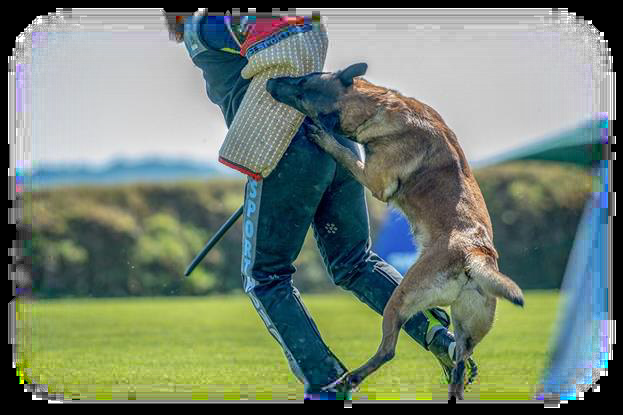 @Bruno Kastelic-Sakoparnig
189
ABTEILUNG C Schutzdienst
Kurze Flucht – NEU

Geht der Hund vor Start des Helfers und vor Einsatz-HZ zum Helfer, beißt aber nicht an, wird die Übung mit 0 Punkten bewertet.

Schutzdienst kann fortgesetzt werden
DIS
@Bruno Kastelic-Sakoparnig
190
ABTEILUNG C Schutzdienst
Kurze Flucht – NEU

Geht der Hund vor Start des Helfers und vor Einsatz-HZ zum Helfer  und beißt an

Erfolgt Disqualifikation
DIS
@Bruno Kastelic-Sakoparnig
191
ABTEILUNG C Schutzdienst
Abwehr eines Angriffes aus der Bew.phase:

 …..muss sich ohne Einwirkung des Hundeführers durch 
Energisches und kraftvolles
     Zufassen verteidigen…….
DIS
@Bruno Kastelic-Sakoparnig
192
ABTEILUNG C Schutzdienst
Abwehr eines Angriffes aus der Bew.phase:

 ….. In der Belastungsphase ist besonders auf seine
 Selbstsicherheit, Belastbarkeit und
auf einen beständigen, vollen Griff zu achten
DIS
@Bruno Kastelic-Sakoparnig
193
ABTEILUNG C Schutzdienst
Abwehr eines Angriffes aus der Bew.phase:
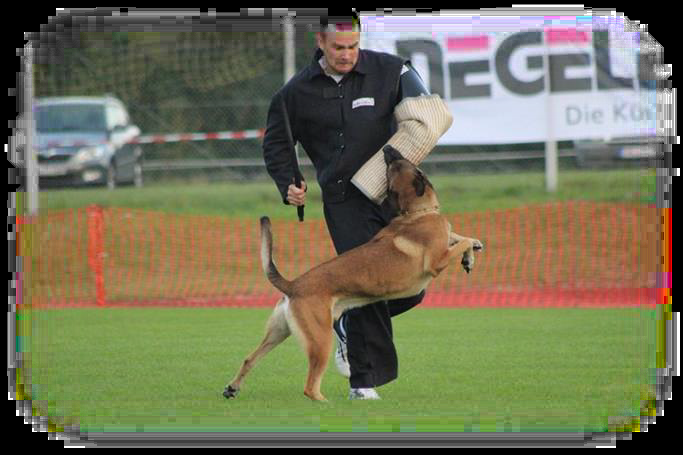 DIS
@Bruno Kastelic-Sakoparnig
194
ABTEILUNG C Schutzdienst
Abwehr eines Angriffes aus der Bew.phase:

…….auf Richteranweisung beendet der Helfer die Belastung indem er in den Stand übergeht 
und dabei den Hund mit dem Rücken zum Hundeführer stellt
DIS
@Bruno Kastelic-Sakoparnig
195
ABTEILUNG C Schutzdienst
Abwehr eines Angriffes aus der Bew.phase:

 …. Während und nach dem Ablassen hat der Helfer ruhig stehen zu bleiben.

Nach dem Trennen hat der Hund den Helfer aufmerksam, selbstsicher und mit hoher Dominanz zu bewachen….
DIS
@Bruno Kastelic-Sakoparnig
196
ABTEILUNG C Schutzdienst
Abwehr eines Angriffes aus der Bew.phase:
DIS
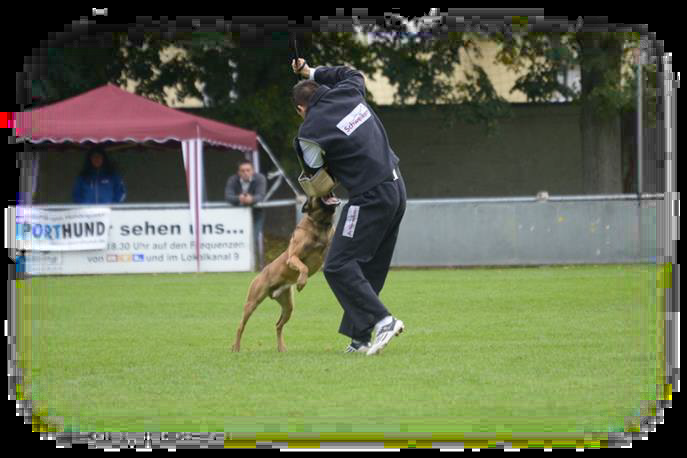 @Bruno Kastelic-Sakoparnig
197
ABTEILUNG C Schutzdienst
Abwehr eines Angriffes aus der Bew.phase:
 NEU – IGP 1

Der HF tritt auf Richteranweisung in normaler Gangart auf direktem Weg an seinen Hund, nimmt ihn mit dem HZ für Hinsetzen in die Grundstellung und leint ihn an.
DIS
@Bruno Kastelic-Sakoparnig
198
ABTEILUNG C Schutzdienst
Abwehr eines Angriffes aus der Bew.phase:
 NEU – IGP 1

 Der Softstock wird dem Helfer nicht abgenommen.
Dem Hundeführer ist es freigestellt den Hund in Freifolge weiter zu führen
Der Helfer bleibt auf seiner Position stehen
DIS
@Bruno Kastelic-Sakoparnig
199
ABTEILUNG C Schutzdienst
Angriff auf den Hundaus der Bewegung:
 NEU – IGP 1

 Helfer bleibt stehen, wo die vorangegangene Übung beendet wurde
HF führt nach der Übung“Abwehr eines Angriffes aus der Bewachungsphase, seinen angeleinten oder frei bei Fuß folgenden Hund ca. 30 Meter entfernt zur Lauerstellung
DIS
@Bruno Kastelic-Sakoparnig
200
ABTEILUNG C Schutzdienst
Angriff auf den Hundaus der Bewegung:
 NEU – IGP 1

  nach dem erreichen der Position für die Lauerstellung bleibt der HF stehen und dreht sich zum Helfer um.
Mit Hörzeichen „ Sitz „ wird der Hund in die Grundstellung gebracht und ggf. abgeleint
DIS
@Bruno Kastelic-Sakoparnig
201
ABTEILUNG C Schutzdienst
Angriff auf den Hundaus der Bewegung:
 NEU – IGP 1
Beendigung der Übung
 HF begibt sich auf RA zum Hund, Grundstellung erfolgt
Danach wird der Hund angeleint.
Neue Grundstellung neben dem Helfer
DIS
@Bruno Kastelic-Sakoparnig
202
ABTEILUNG C Schutzdienst
Angriff auf den Hund aus der Bewegung:
 NEU – IGP 1
Beendigung der Übung
  danach erfolgt der Seitentransport
entweder angeleint
oder mit frei folgenden Hund
zum Leistungsrichter über eine Distanz von etwa 20 Schritten
DIS
@Bruno Kastelic-Sakoparnig
203
ABTEILUNG C Schutzdienst
Angriff auf den Hund aus der Bewegung:
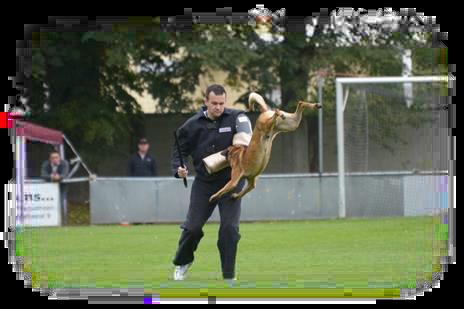 DIS
@Bruno Kastelic-Sakoparnig
204
ABTEILUNG C Schutzdienst
Rückentransport IPG 2 und IGP 3:

30 Schritte
Hörzeichen für den Transport 
Ein Winkel ist nicht zwingend vorgeschrieben
HF folgt dem Helfer mit freifolgendem Hund
 in einem Abstand von 8 Schritten
DIS
@Bruno Kastelic-Sakoparnig
205
ABTEILUNG C Schutzdienst
NEU - Rückentransport IPG 2  

 es erfolgt kein Überfall auf den Hund aus dem Rückentransport
Helfer bleibt auf RA  stehen
HF geht mit frei folgendem, den Helfer aufmerksam beobachtenden Hund zum Helfer
Bleibt neben dem Helfer stehen
DIS
@Bruno Kastelic-Sakoparnig
206
ABTEILUNG C Schutzdienst
NEU - Rückentransport IPG 2  

  der HF nimmt dem Helfer den Softstock ab
Der Hund hat dabei in Grundstellung zu sitzen
Seitentransport zum Leistungsrichter über eine Distanz von mindestens 20 Schritten
DIS
@Bruno Kastelic-Sakoparnig
207
ABTEILUNG C Schutzdienst
Überfall aus dem Rückentransport nur IGP 3  

   nach dem Anbiss ist durch Schlagandrohung und Bedrängen durch den Helfer der Hund zu belasten
Dabei ist besonders auf seine Selbstsicherheit
Belastbarkeit
und auf einen vollen, ruhigen , festen  und beständigen Griff zu achten
DIS
@Bruno Kastelic-Sakoparnig
208
ABTEILUNG C Schutzdienst
Überfall aus dem Rückentransport nur IGP 3  

 nach dem Ablassen muss der Hund dicht am Helfer bleiben und hat diesen
Selbstsicher
Uund mit hoher Dominanz
aufmerksam zu bewachen
DIS
@Bruno Kastelic-Sakoparnig
209
ABTEILUNG C Schutzdienst
Überfall aus dem Rückentransport nur IGP 3  

  zeigt der Hund meidendes oder gedrücktes Verhalten, beobachtet er
nicht aufmerksam den Helfer
Geht er nicht korrekt am Hundeführer
Kein entschlossenes, schnelles und
energisches Reagieren
Mit kräftigem Zufassen
und wirksamer Verhinderung des Angriffes
DIS
@Bruno Kastelic-Sakoparnig
210
ABTEILUNG C Schutzdienst
Angriff auf den Hund aus der Bewegung
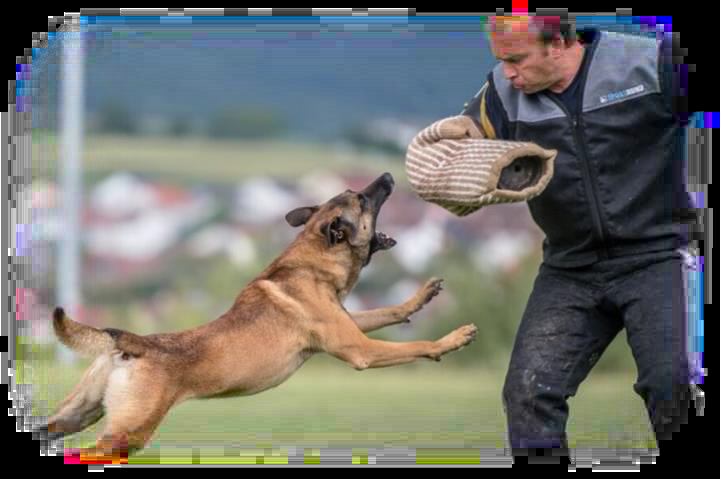 DIS
@Bruno Kastelic-Sakoparnig
211
ABTEILUNG C Schutzdienst
Angriff auf den Hund aus der Bewegung:

Distanz:
IGP 1 : HF entfernt sich 30 Schritte
IGP 2: HF entfernt sich 40 Schritt
IGP 3: HF geht auf Höhe des 1. Versteckes
            Helfer tritt aus dem Versteck
DIS
@Bruno Kastelic-Sakoparnig
212
ABTEILUNG C Schutzdienst
Angriff auf den Hund aus der Bewegung:

 Vertreibungslaute werden in allen Prüfungsstufen gegeben

Die ersten Vertreibungslaute werden gegeben, wenn der Helfer beginnt ,dem Hund entgegen zu laufen
DIS
@Bruno Kastelic-Sakoparnig
213
ABTEILUNG C Schutzdienst
Entwaffnung:

  Die Art der Entwaffnung des Helfers durch den Hundeführer ist dem Hundeführer freigestellt.
Ein herantreten des Helfers an den Hundeführer ist nicht gestattet.
Der Hund ist zum Helfer zu führen
DIS
@Bruno Kastelic-Sakoparnig
214
ABTEILUNG C Schutzdienst
Zusatz – HZ beim Seitentransport
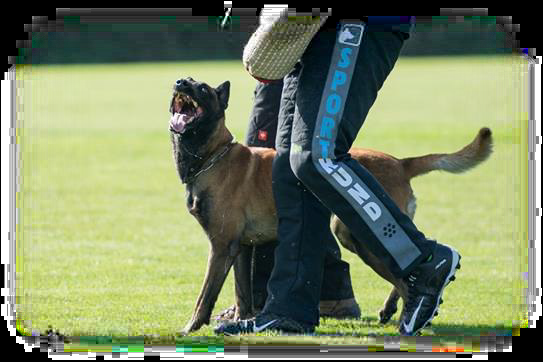 DIS
@Bruno Kastelic-Sakoparnig
215
ABTEILUNG C Schutzdienst
Zusatz – HZ beim Seitentransport

   Fasst der Hund – nur beim Seitentransport- noch einmal an

Ist ein Hörzeichen ( Hier-Fuß) erlaubt
Die vorherige Übung wird mit Mangelhaft bewertet
DIS
@Bruno Kastelic-Sakoparnig
216
ABTEILUNG C Schutzdienst
Übungsbewertung beim Seitentransport

    beißt der Hund während des Seitentransportes ein, ist ein Zusatzhörzeichen ( Hier-Fuß9)erlaubt
Übungsbewertung
Mangelhaft der vorangegangenen Übung
DIS
@Bruno Kastelic-Sakoparnig
217
ABTEILUNG C Schutzdienst
Übungsbewertung beim Seitentransport

     Hat sich der Helfer nach dem Abmelden mehr als 8 Schritte entfernt
Und der Hund geht aus dem Gehorsam dem Helfer nach und beißt nochmals ein

Disqualifikation
DIS
@Bruno Kastelic-Sakoparnig
218
ABTEILUNG C Schutzdienst
Abmelden/Beendigung des Schutzdienstes

      NEU:
……der Hund wird angeleint und unter Kontrolle zum Besprechungsplatz geführt
 Unerwünscht:
z.B.: Leinebeißen, Helfer hetzen, Hund verhält sich bei der Besprechung nicht korrekt
Entwertung situationsbedingt
Muss unbedingt angesprochen werden
DIS
@Bruno Kastelic-Sakoparnig
219
ABTEILUNG C Schutzdienst
Bewertungskriterien – Abt. C
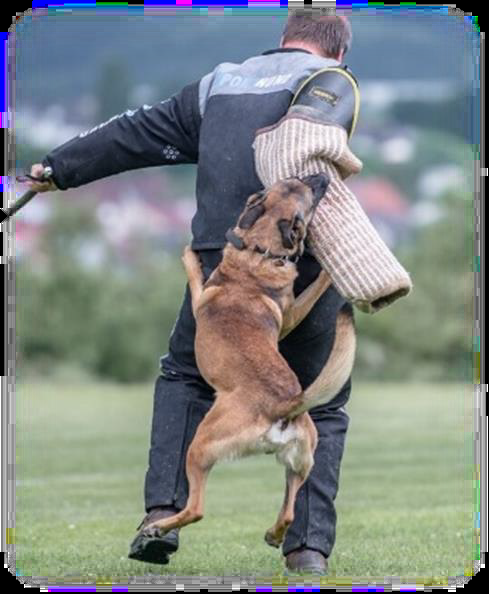 DIS
@Bruno Kastelic-Sakoparnig
220
ABTEILUNG C Schutzdienst
Bewertungskriterien – Abt. C:
Triebverhalten
Nervenfestigkeit
Selbstsicherheit
Belastbarkeit
Dominanz
Natürliches, kontroliertes Aggressionsverhalten
Führigkeit in den UO Bereichen
Physische und psychische Verfassung der Helfer
DIS
@Bruno Kastelic-Sakoparnig
221
ABTEILUNG C Schutzdienst
Übungsbewertung Revieren:
NEU:
 Priorität beim Revieren hat die Einstellung des Hundes. Es ist der Wille schnell zum Helfer zu gelangen höher zu bewerten, als das enge Umlaufen der Verstecke.
Nimmt ein Hund ein Versteck nicht an, ist dies mit -2 zu entwerten, obwohl rechnerisch pro Versteck nur 1,75 Punkte beinhaltet sind
DIS
@Bruno Kastelic-Sakoparnig
222
ABTEILUNG C Schutzdienst
Übungsbewertung Revieren-Stellen-Verbellen
NEU:
  benötigt der Hund ein Zusatz HZ zum Helferversteck --- Revieren befriedigend

Benötigt der Hund ein 2. Zusatz-HZ zum Helferversteck-----Revieren mangelhaft
DIS
@Bruno Kastelic-Sakoparnig
223
ABTEILUNG C Schutzdienst
Übungsbewertung Revieren-Stellen-Verbellen
NEU:
   geht der Hund zum HL-Versteck und hat Sichtkontakt, beginnt nicht mit Stellen und Verbellen und benötigt ein Zusatz-HZ------
Minus 14 Punkte
Begründung:
PO gibt nur her ,dass dies zur Übung Revieren gehört. Das Einweisen zum Versteck gehört aber zur Übung Stellen und Verbellen
DIS
@Bruno Kastelic-Sakoparnig
224
ABTEILUNG C Schutzdienst
Bewertungskriterien Abteilung C:
 
Eröffnungsphase
DIS
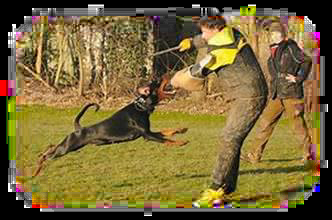 @Bruno Kastelic-Sakoparnig
225
ABTEILUNG C Schutzdienst
Bewertungskriterien Abteilung C:
 
Belastungsphase
DIS
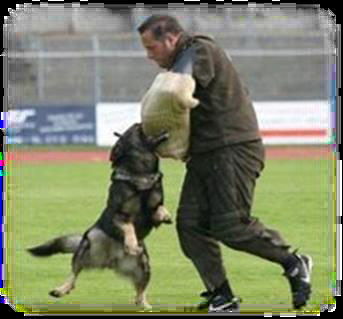 @Bruno Kastelic-Sakoparnig
226
ABTEILUNG C Schutzdienst
Bewertungskriterien Abteilung C:
 
Übergansphase
DIS
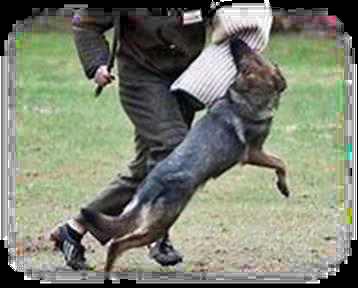 @Bruno Kastelic-Sakoparnig
227
ABTEILUNG C Schutzdienst
Bewertungskriterien Abteilung C:
 
Ablassphase
Bewachungsphase
DIS
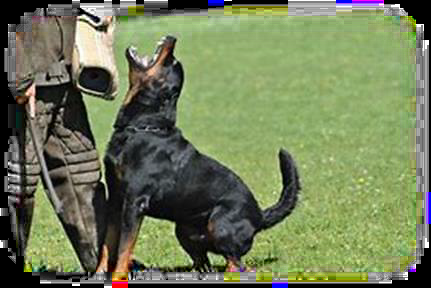 @Bruno Kastelic-Sakoparnig
228
ABTEILUNG C Schutzdienst
Übungsbewertung Bewachungsphasen :
 
 Bewachungsphasen sollen frontal sein

Besprechungsadjektive
Dominant
Aufmerksam
dicht
DIS
@Bruno Kastelic-Sakoparnig
229
ABTEILUNG C Schutzdienst
Bewertungskriterien Abteilung C – 5 Phasen:
 
Eröffnungsphase

Anbiss Geschwindigkeit
Ansatzgriff
Wirksamkeit
Hohe Dominanz
DIS
@Bruno Kastelic-Sakoparnig
230
ABTEILUNG C Schutzdienst
Bewertungskriterien Abteilung C – 5 Phasen:
 
Belastungsphase:

 Griffverhalten
Stabilität
Aktivität
Stockbelastung
DIS
@Bruno Kastelic-Sakoparnig
231
ABTEILUNG C Schutzdienst
Bewertungskriterien Abteilung C – 5 Phasen:
 
Übergangsphase - 1 Sekunde

 Dominanz
Griffruhe
Griffvölle
DIS
@Bruno Kastelic-Sakoparnig
232
ABTEILUNG C Schutzdienst
Bewertungskriterien Abteilung C – 5 Phasen:
 
Ablassphase:

  sofort
Klar
sicher
DIS
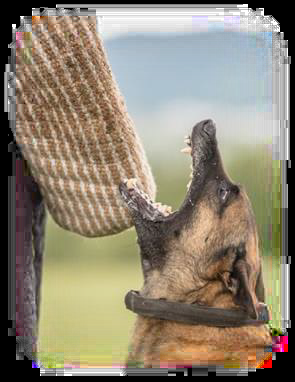 @Bruno Kastelic-Sakoparnig
233
ABTEILUNG C Schutzdienst
Bewertungskriterien Abteilung C – 5 Phasen:
 
Bewachungsphase:

Markant
Dominant
Selbstbewusst
aufmerksam
DIS
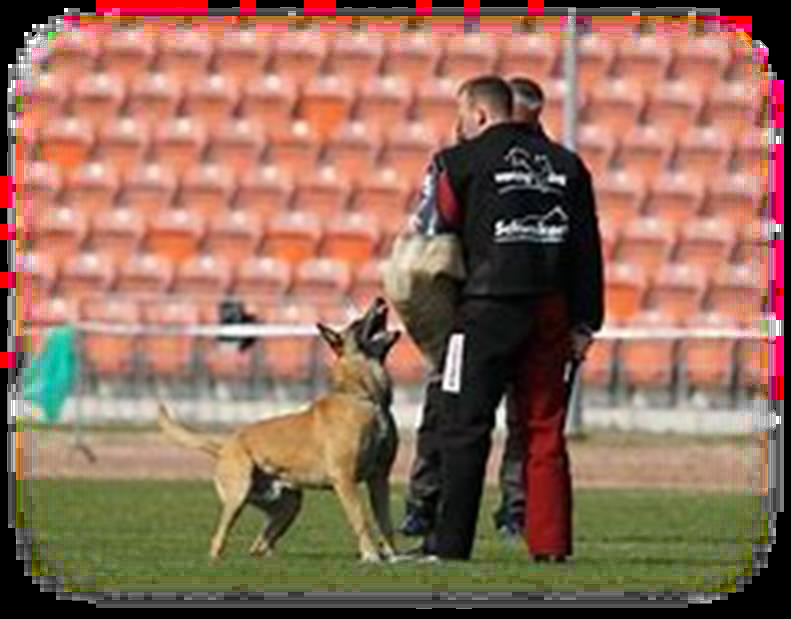 @Bruno Kastelic-Sakoparnig
234
ABTEILUNG C Schutzdienst
Bewertungskriterien Abteilung C :
 
Bewachungsphase:

Markant
Dominant
energisch
Aufmerksam
Dicht
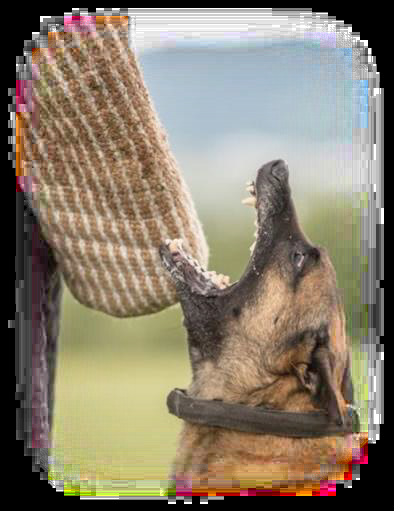 DIS
@Bruno Kastelic-Sakoparnig
235
ABTEILUNG C Schutzdienst
Bewertungskriterien Abteilung C :
 
Bewachungsphase:-Entwertung

 leicht unaufmerksam und/oder leicht lästig   minus 1 Prädikat
Stark unaufmerksam und/oder stark lästig  minus 2 Prädikate
Bewacht nicht, bleibt aber am Helfer minus 3 Prädikate
DIS
@Bruno Kastelic-Sakoparnig
236
ABTEILUNG C Schutzdienst
Bewertungskriterien Abteilung C :
 GRIFF: 
Wirkungsvoll
Fest
Ruhig
Beständig
Voll
Nicht ganz voll jedoch energisch und ruhig
Knapp und spitz
Hektisch und unruhig
Unbeständig
Lasch, wenig energisch
DIS
@Bruno Kastelic-Sakoparnig
237
ABTEILUNG C Schutzdienst
Bewertungskriterien Abteilung C :
 
GRIFF:
DIS
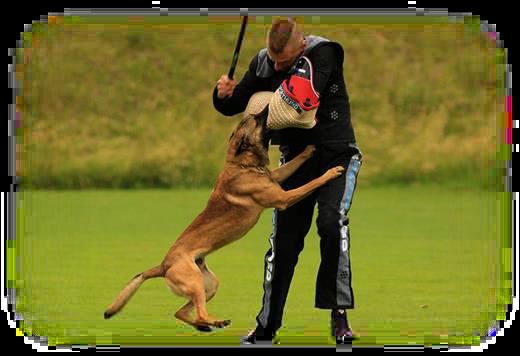 @Bruno Kastelic-Sakoparnig
238
ABTEILUNG C Schutzdienst
TSB Bewertung :
  Ausgeprägt:

Hohe Arbeitsbereitschaft
Klares Triebverhalten
Zielstrebiges ausführen der Übungen
Selbstsicheres Auftreten
Uneingeschränkte Aufmerksamkeit
Außergewöhnlich großes Belastungsvermögen
DIS
@Bruno Kastelic-Sakoparnig
239
ABTEILUNG C Schutzdienst
TSB Bewertung :
  Vorhanden:

     Einschränkungen
in Arbeitsbereitschaft
Triebverhalten
Selbstsicherheit
Aufmerksamkeit
Belastbarkeit
DIS
@Bruno Kastelic-Sakoparnig
240
ABTEILUNG C Schutzdienst
TSB Bewertung :
  nicht genügend:

     Mängel

in Arbeitsbereitschaft
Triebveranlagungen
fehlende Selbstsicherheit
ungenügende Belastbarkeit
DIS
@Bruno Kastelic-Sakoparnig
241
ABTEILUNG C Schutzdienst
Beurteilungskriterien Abteilung C:
Revieren
   drangvoll
Zielstrebig
Direktes Anlaufen
Enges Umlaufen
Aufmerksames Umlaufen
Gut lenken und leiten lassen
Hund muss beim  Revieren immer VOR dem Hundeführer sein
DIS
@Bruno Kastelic-Sakoparnig
242
ABTEILUNG C Schutzdienst
Beurteilungskriterien Abteilung C:
Revieren
DIS
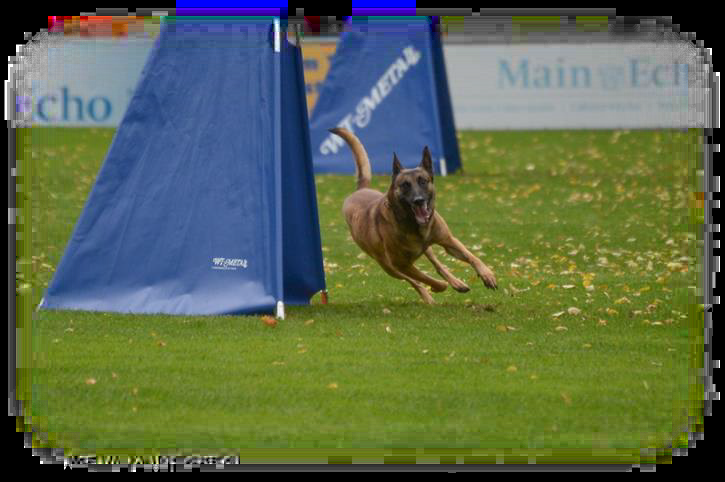 @Bruno Kastelic-Sakoparnig
243
ABTEILUNG C Schutzdienst
Pflichtentwertung Stellen :
 
Belästigen
Anstoßen
Anspringen

Befriedigend bis mangelhaft
DIS
@Bruno Kastelic-Sakoparnig
244
ABTEILUNG C Schutzdienst
Pflichtentwertung Stellen :
 
 Hund faßt stark zu
Läßt erst auf Hz ab

Mangelhaft bis minus 14 Punkte
DIS
@Bruno Kastelic-Sakoparnig
245
ABTEILUNG C Schutzdienst
Pflichtentwertung Stellen :
 
 verläßt den Helfer bevor HF die Mittellinie verlassen hat

Hund kann nochmal eingesetzt werden. Bleibt er am Helfer, kann C fortgesetzt werden.
Unteres Mangelhaft aus Gesamtübung
DIS
@Bruno Kastelic-Sakoparnig
246
ABTEILUNG C Schutzdienst
Pflichtentwertung Stellen :
 
 Der Hund kann nicht mehr eingesetzt werden und verlässt den Helfer 

 Abbruch  --  TSB ng
DIS
@Bruno Kastelic-Sakoparnig
247
ABTEILUNG C Schutzdienst
Pflichtentwertung Stellen :
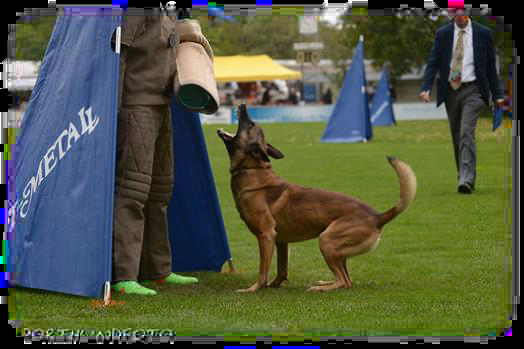 DIS
@Bruno Kastelic-Sakoparnig
248
ABTEILUNG C Schutzdienst
Pflichtentwertung Verbellen -5 Punkte :
 Verbellen:

Sofort
Direkt
Anhaltend
Energisch
selbstbewußt
DIS
@Bruno Kastelic-Sakoparnig
249
ABTEILUNG C Schutzdienst
Pflichtentwertung Verbellen -5 Punkte :
 Verbellen: - Entwertung:
 
Schwach
Drucklos
Nicht anhaltend
Nicht energisch

Befriedigend bis mangelhaft
DIS
@Bruno Kastelic-Sakoparnig
250
ABTEILUNG C Schutzdienst
Pflichtentwertung Verbellen -5 Punkte :
 Verbellen: - Entwertung:
 
 Kein Verbellen
Jedoch druckvolles Stellen

Pflichtentwertung  - 5
DIS
@Bruno Kastelic-Sakoparnig
251
ABTEILUNG C Schutzdienst
Beurteilungskriterien Abteilung C:
 Abrufen: -  

  sofort
Gerade
Aufmerksam zum Helfer
DIS
@Bruno Kastelic-Sakoparnig
252
ABTEILUNG C Schutzdienst
Beurteilungskriterien Abteilung C:
 Abrufen: - Entwertung:
 
  Situationsbedingt
DIS
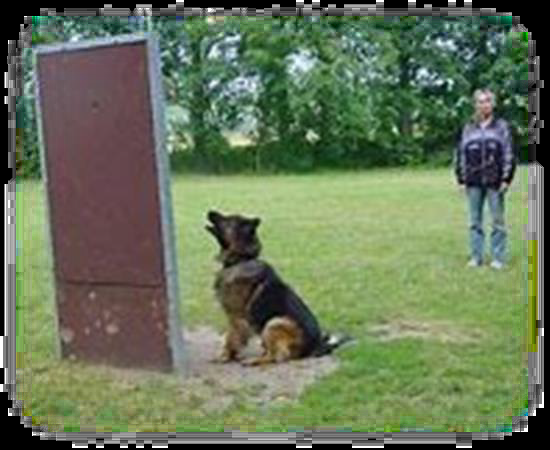 @Bruno Kastelic-Sakoparnig
253
ABTEILUNG C Schutzdienst
Beurteilungskriterien Abteilung C:
 Verhinderung eines Fluchtversuches:
 
 führig
Aufmerksam
Gerade in Position
Konzentriert
Ablage direkt und schnell
DIS
@Bruno Kastelic-Sakoparnig
254
ABTEILUNG C Schutzdienst
Beurteilungskriterien Abteilung C:
 Verhinderung eines Fluchtversuches:
 Entwertung

  kein Fassen innerhalb von 20 Schritt

Abbruch – TSB ng
DIS
@Bruno Kastelic-Sakoparnig
255
ABTEILUNG C Schutzdienst
Beurteilungskriterien Abteilung C:
 Verhinderung eines Fluchtversuches:
DIS
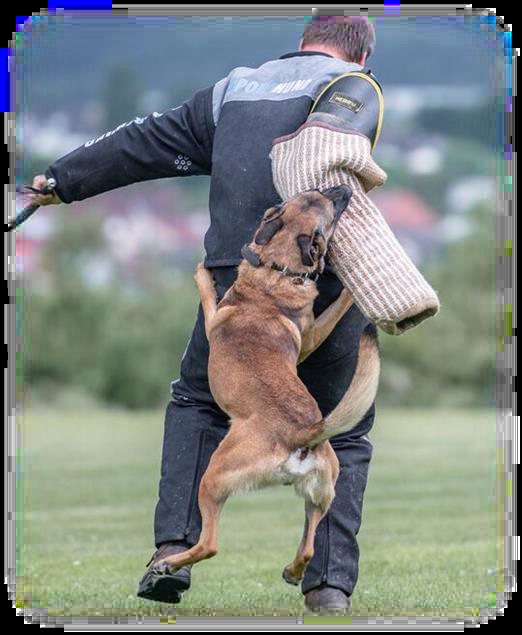 @Bruno Kastelic-Sakoparnig
256
ABTEILUNG C Schutzdienst
Pflichtentwertung Abteilung C:
 Rückentransport

Grundstellung

ruhig
gerade
DIS
@Bruno Kastelic-Sakoparnig
257
ABTEILUNG C Schutzdienst
Pflichtentwertung Abteilung C:
 Rückentransport
Entwertung:
Grundstellung

Körper und/oder Schritthilfen des HF

Bis minus 2 Prädikate
DIS
@Bruno Kastelic-Sakoparnig
258
ABTEILUNG C Schutzdienst
Pflichtentwertung Abteilung C:
 Rückentransport
Entwertung:
Grundstellung

Hund beobachtet den Helfer nicht oder nur zeitweise

Bis minus 2 Punkte
DIS
@Bruno Kastelic-Sakoparnig
259
ABTEILUNG C Schutzdienst
Pflichtentwertung Abteilung C:
 Rückentransport
Entwertung:
Grundstellung

Hund  läuft nicht frei am Fuß
Abstand wird nicht eingehalten

Bis minus 2 Prädikate
DIS
@Bruno Kastelic-Sakoparnig
260
ABTEILUNG C Schutzdienst
Pflichtentwertung Abteilung C:
 Transport
 Entwertung

Hund  geht vorzeitig, beißt jedoch nicht an , läßt sich aber abrufen

Unterstes Mangelhaft
DIS
@Bruno Kastelic-Sakoparnig
261
ABTEILUNG C Schutzdienst
Pflichtentwertung Abteilung C:
 Transport
 Entwertung

Hund  geht vorzeitig, beißt ein
Freifolge nicht möglich

Disqualifikation
DIS
@Bruno Kastelic-Sakoparnig
262
ABTEILUNG C Schutzdienst
Pflichtentwertung Abteilung C:
 Transport
DIS
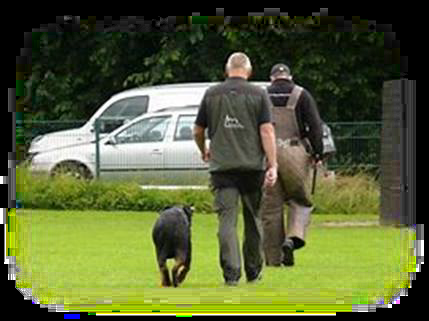 @Bruno Kastelic-Sakoparnig
263
ABTEILUNG C Schutzdienst
Pflichtentwertung Abteilung C:
 Angriff us der Bewegung:

schnell
direkt
sofortiges Fassen
Halten
DIS
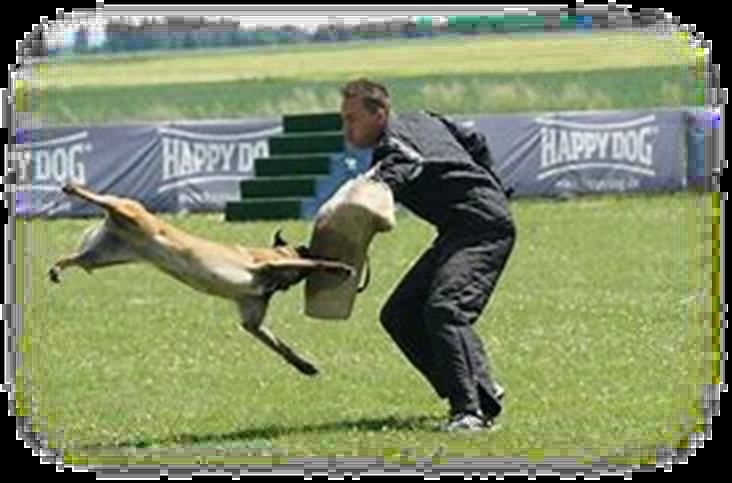 @Bruno Kastelic-Sakoparnig
264
ABTEILUNG C Schutzdienst
Pflichtentwertung Abteilung C:
 Angriff aus der Bewegung:
Entwertung:

 Der Hund kann den Griff auf Grund seiner Geschwindigkeit nicht halten

Befr. -4,5 ( IGP 3 )
DIS
@Bruno Kastelic-Sakoparnig
265
ABTEILUNG C Schutzdienst
Pflichtentwertung Abteilung C:
 Angriff aus der Bewegung:
Entwertung:

 Der Hund beißt nicht sofort an, sondern erst nachdem sich der Helfer zum Hund gedreht hat

mangelhaft
DIS
@Bruno Kastelic-Sakoparnig
266
ABTEILUNG C Schutzdienst
Pflichtentwertung Abteilung C:
 Angriff aus der Bewegung:
Entwertung:

 Der Hund beißt  trotz niedriger Geschwindigkeit zunächst nicht an

tiefes mangelhaft
DIS
@Bruno Kastelic-Sakoparnig
267
ABTEILUNG C Schutzdienst
Pflichtentwertung Abteilung C:
 Angriff aus der Bewegung:
Entwertung:

 Der Hund  nimmt den Helfer nicht an oder nimmt eine andere Person an und braucht Reizlage durch den Helfer

Disqualifikation
DIS
@Bruno Kastelic-Sakoparnig
268
STÖBERPRÜFUNG 1
Feldgröße:             20 x 30 m
Gegenstände:       2 dem HF gehörende 
                              Gegenstände
                               1 Gegenstand Links   20
                               1 Gegenstand Rechts  21

10 Minuten Ausarbeitungszeit
DIS
@Bruno Kastelic-Sakoparnig
269
STÖBERPRÜFUNG 2
Feldgröße:             20 x 40 m
Gegenstände:       4 fremde Gegenstände 
                               unterschiedl. Material                    
                               2 Gegenstand Links10+10
                               2Gegenstand Rechts10+11   

12Minuten Ausarbeitungszeit
DIS
@Bruno Kastelic-Sakoparnig
270
STÖBERPRÜFUNG 3
Feldgröße:             30 x 50 m
Gegenstände:       5fremde Gegenstände 
                               unterschiedl. Material 
                                5x3x1 cm                   
                                Gegenstände beliebig
                                4x8 und 1x 9
15Minuten Ausarbeitungszeit
DIS
@Bruno Kastelic-Sakoparnig
271
STÖBERPRÜFUNG
Bewertung:
Führigkeit                  20 Punkte
Spürintensität            20 Punkte
Ausdauer                    10 Punkte
Verhalten HF               9 Punkte
Gegenstände               41 Punkte
DIS
@Bruno Kastelic-Sakoparnig
272